Reproductive System
Gonads 
Primary sex organs
testes in males
ovaries in females

Gonads 
produce sex cells called gametes 
secrete sex hormones
Reproductive System
Accessory reproductive organs 
ducts, glands, and external genitalia

Sex hormones 

Androgens: males

estrogens and progesterone:  females
Male Reproductive System
male gonads produce sperm and lie within the scrotum
Sperm are delivered through a system of ducts: 
epididymis, 
ductus deferens, 
ejaculatory duct, 
urethra
Accessory sex glands:
Empty secretions into ducts during ejaculation 
Include the seminal vesicles, prostate gland, and bulbourethral glands
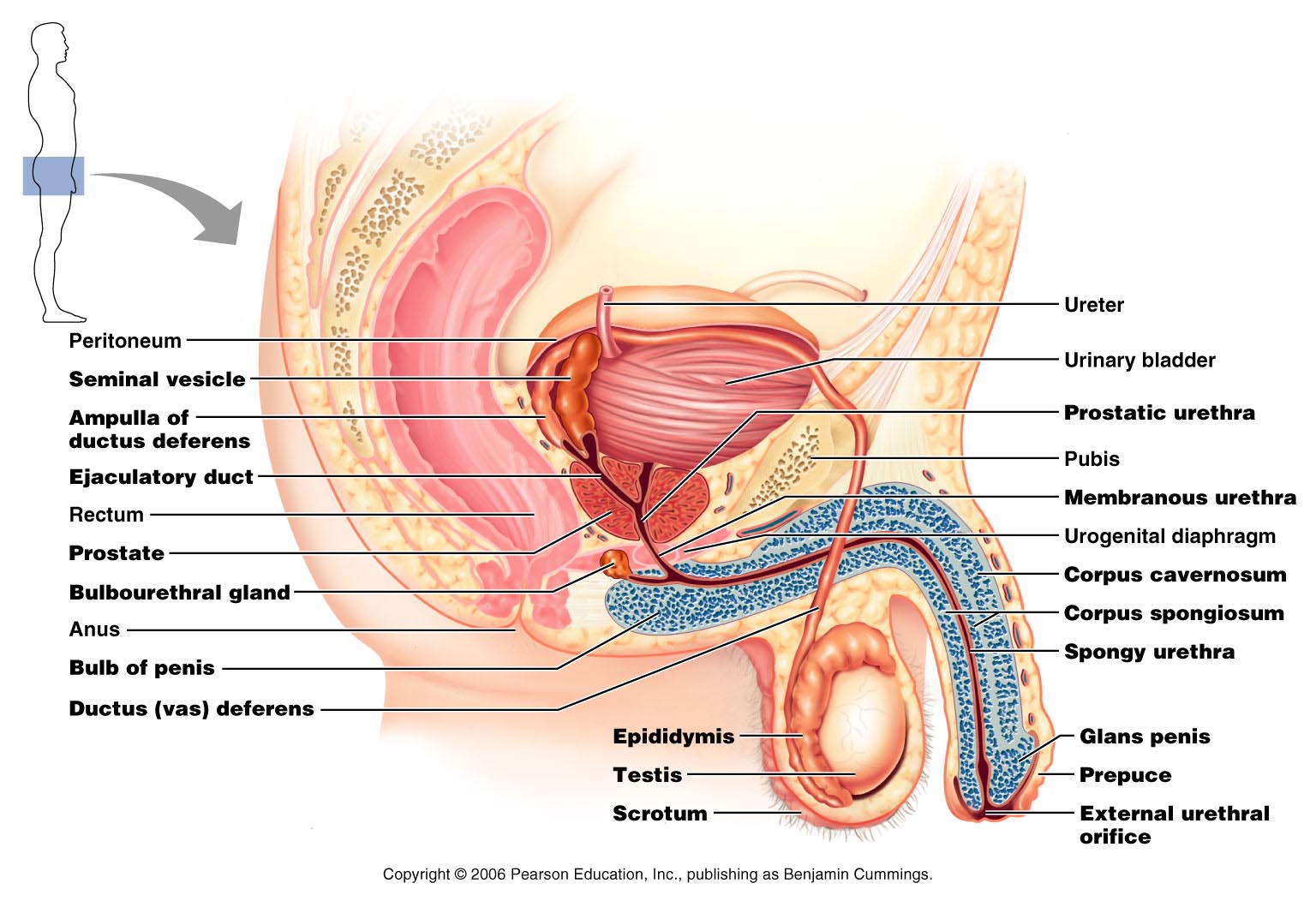 Figure 27.1
The Scrotum
Sac of skin and superficial fascia
hangs outside the body at the root of the penis
Contains paired testicles separated by a midline septum

keeps the testes 3C lower than core body temperature
The Scrotum
Intrascrotal temperature is kept constant by two sets of muscles:

Dartos 
smooth muscle that wrinkles scrotal skin

Cremaster 
bands of skeletal muscle that elevate the testes
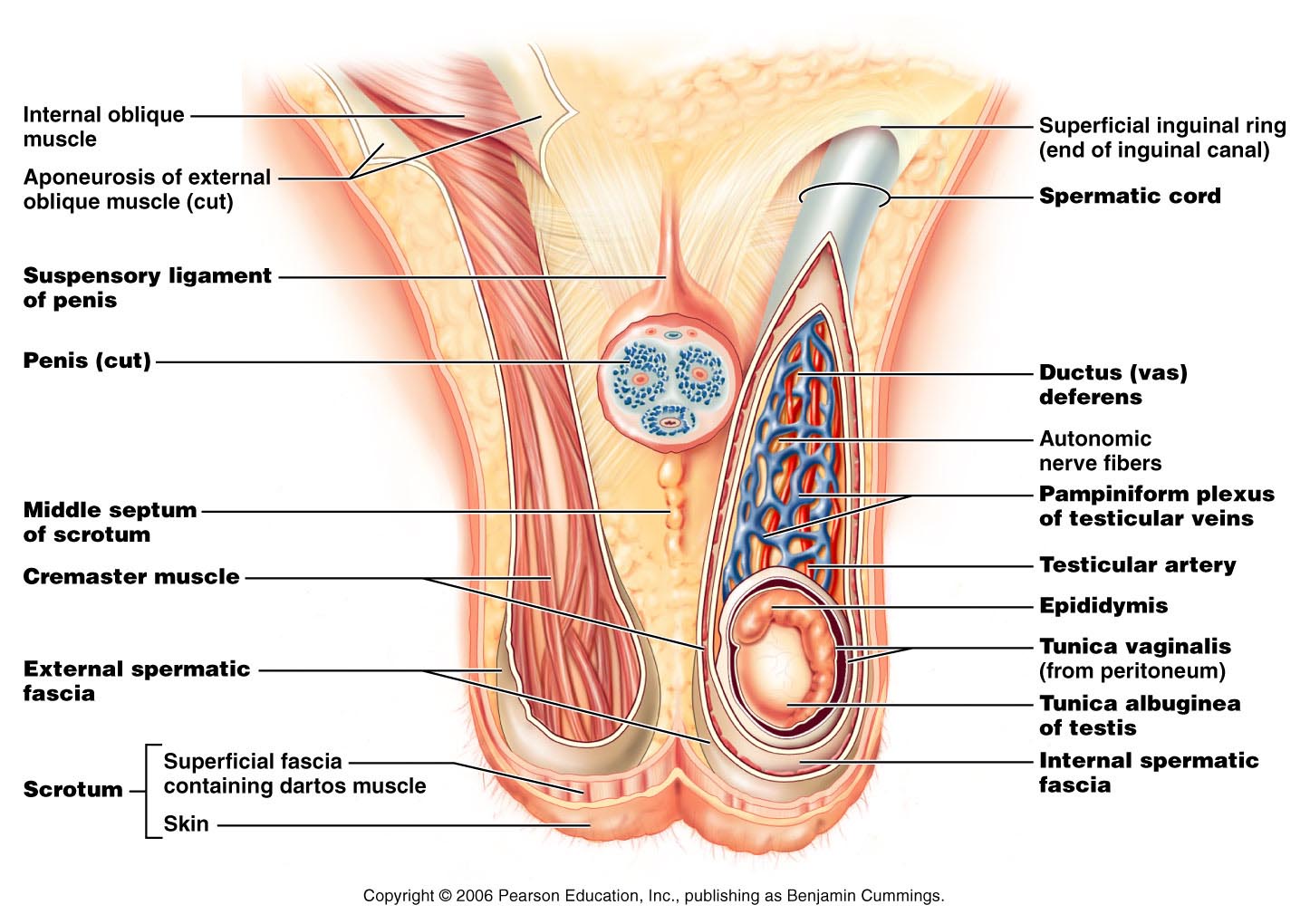 Figure 27.2
The Testes
Each testis is surrounded by two tunics: 
tunica vaginalis
derived from peritoneum
tunica albuginea
 fibrous capsule of the testis

Septa divide the testis into 250-300 lobules, each containing 1-4 seminiferous tubules
The Testes
Seminiferous tubules:
Produce the sperm
Converge to form the tubulus rectus

The straight tubulus rectus conveys sperm to the rete testis
The Testes
From the rete testis, the sperm:
Leave the testis via efferent ductules
Enter the epididymis

Surrounding the seminiferous tubules are interstitial cells 
produce androgens
The Testes
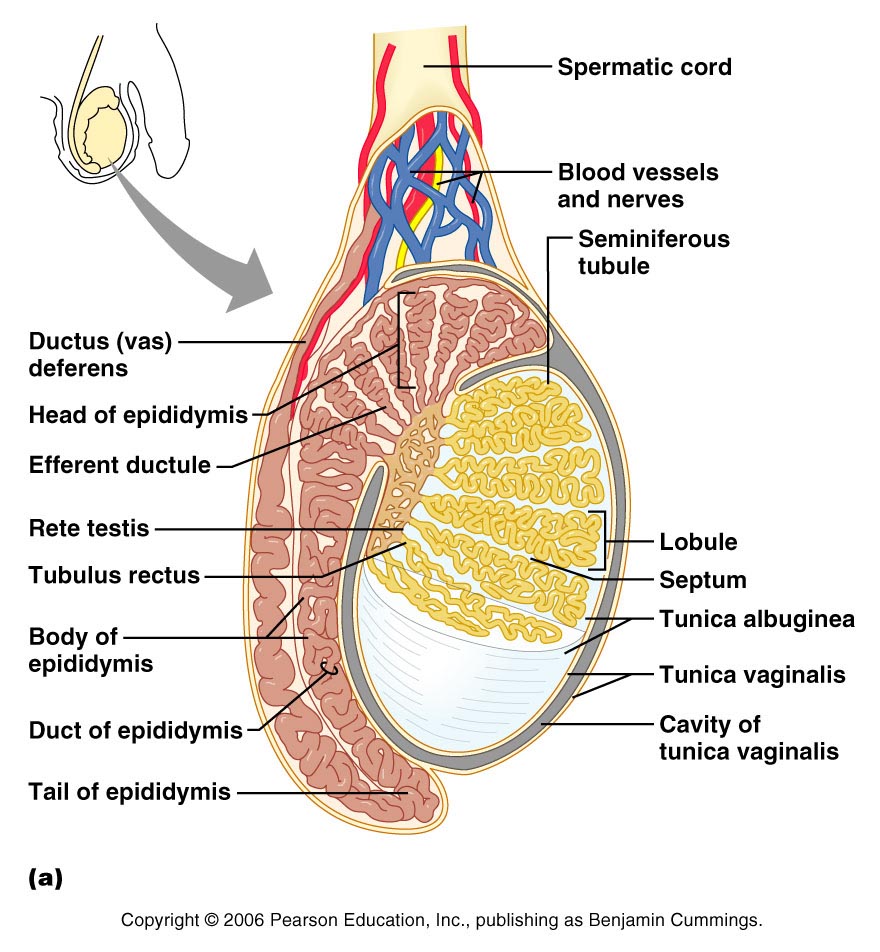 Spermatic cord 
encloses nerve fibers from autonomic nervous system, 
blood vessels,
lymphatics that supply the testes
The Penis
A copulatory organ designed to deliver sperm into the female reproductive tract
Consists of 
an attached root 
a free shaft that ends in the glans penis
Prepuce
or foreskin 
skin covering the distal end of the penis
Circumcision 
surgical removal of the foreskin after birth
The Penis
Internal penis 
the urethra and three cylindrical bodies of erectile tissue
Erectile tissue
spongy network of connective tissue and smooth muscle riddled with vascular spaces
Erection 
during sexual excitement, the erectile tissue fills with blood causing the penis to enlarge and become rigid
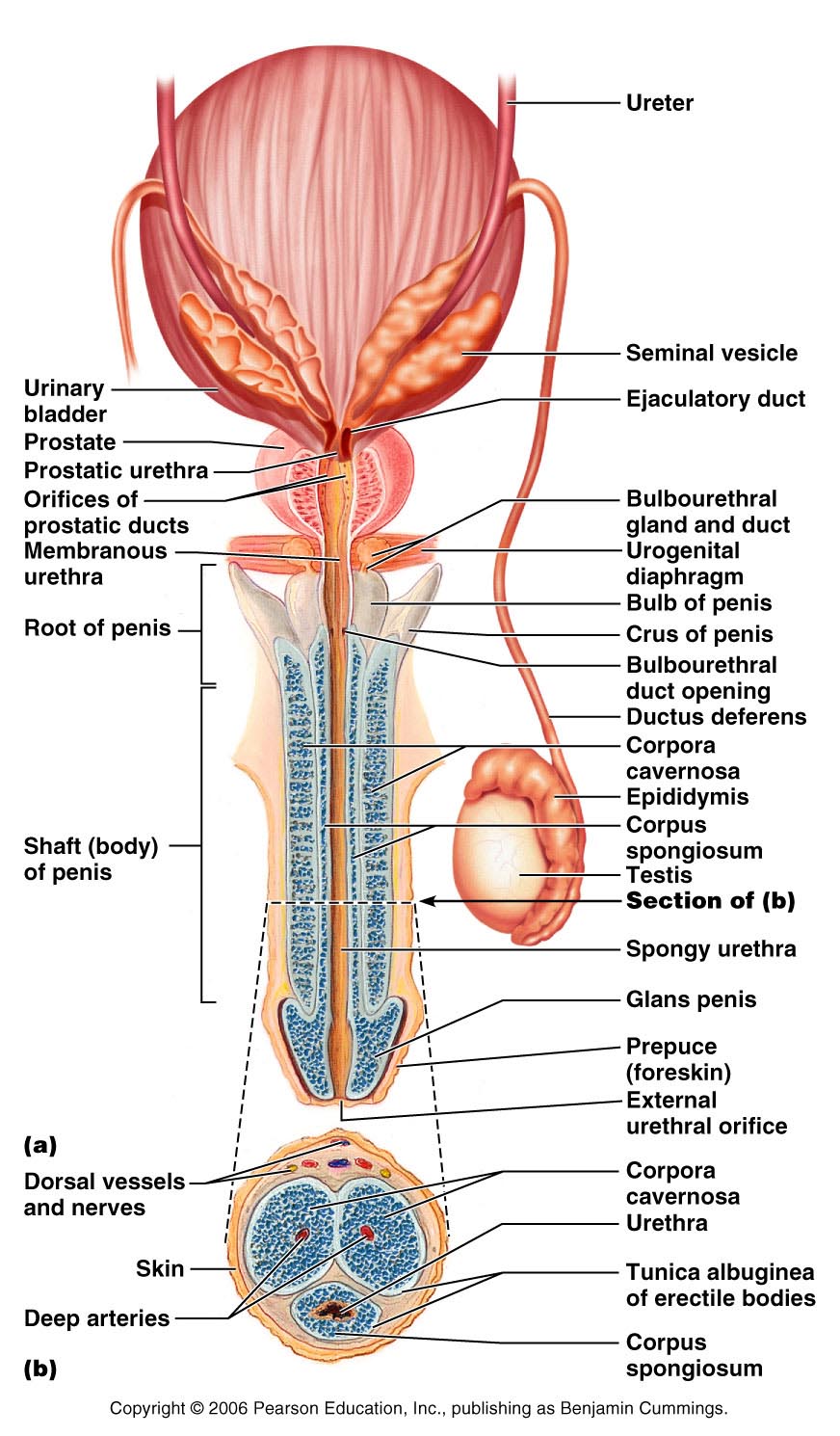 The Penis
Corpus spongiosum 
surrounds the urethra 
expands to form the glans and bulb of the penis
Corpora cavernosa
paired dorsal erectile bodies bound by fibrous tunica albuginea
Crura
proximal end of the penis surrounded by the ischiocavernosus muscle; anchors the penis to the pubic arch
Epididymis
Its head joins the efferent ductules and caps the superior aspect of the testis
The duct of the epididymis has stereocilia that:
Absorb testicular fluid
Pass nutrients to the sperm
Nonmotile sperm enter, pass through its tubes and become motile
Upon ejaculation the epididymis contracts, expelling sperm into the ductus deferens
Ductus Deferens and Ejaculatory Duct
Runs from the epididymis through the inguinal canal into the pelvic cavity

expands to form the ampulla

then joins the duct of the seminal vesicle to form the ejaculatory duct

Propels sperm from the epididymis to the urethra
Urethra
Consists of three regions  
Prostatic 
portion surrounded by the prostate
Membranous 
lies in the urogenital diaphragm
Spongy, or penile 
runs through the penis and opens to the outside at the external urethral orifice
Seminal Vesicles
Located at posterior wall of the bladder 
secrete 60% of the volume of semen
Semen 
 viscous alkaline fluid containing fructose, ascorbic acid, coagulating enzyme (vesiculase), and prostaglandins
Seminal vesicles
Join the ductus deferens to form the ejaculatory duct

Sperm and seminal fluid mix in the ejaculatory duct and enter the prostatic urethra during ejaculation
Prostate Gland
Doughnut-shaped gland

surrounds part of the urethra inferior to the bladder 

Plays a role in the activation of sperm

Secretions enter the prostatic urethra during ejaculation
Prostate Gland
It is milky, slightly acid fluid, 
contains citrate, 
enzymes, 
prostate-specific antigen (PSA)
accounts for one-third of the semen volume
Bulbourethral Glands
Pea-sized glands inferior to the prostate

Produce thick, clear mucus prior to ejaculation 

neutralizes traces of acidic urine in the urethra
Semen
Milky mixture of sperm and accessory gland secretions

Provides a transport medium and nutrients (fructose)

protects and activates sperm

facilitates movement of sperm
Semen
Prostaglandins in semen:
Decrease the viscosity of mucus in the cervix

Stimulate reverse peristalsis in the uterus

Facilitate the movement of sperm through the female reproductive tract
Semen
The hormone relaxin enhances sperm motility

Semen is alkaline
Neutralizes male urethra
Female vaginal canal

Seminalplasmin 
antibiotic chemical that destroys bacteria

Clotting factors coagulate semen immediately after ejaculation,
 then fibrinolysin liquefies the mass
Male Sexual Response: Erection
Enlargement and stiffening of the penis from engorgement of erectile tissue with blood
During arousal, a parasympathetic reflex promotes the release of nitric oxide
Nitric oxide causes erectile tissue to fill with blood
Male Sexual Response: Erection
Expansion of the corpora cavernosa:
Compresses their drainage veins
slows blood outflow and maintains engorgement

The corpus spongiosum functions in keeping the urethra open during ejaculation
Male Sexual Response
Erection is initiated by sexual stimuli including:
Touch and mechanical stimulation of the penis 
Erotic sights, sounds, and smells

Erection can be induced or inhibited solely by emotional or higher mental activity
Ejaculation
The propulsion of semen from the male duct system
At ejaculation, sympathetic nerves cause:

Reproductive ducts and accessory organs to contract and empty their contents
Ejaculation
At ejaculation, sympathetic nerves cause:  (continued)
The bladder sphincter muscle to constrict, preventing the expulsion of urine

Bulbospongiosus muscles to undergo a rapid series of contractions 

Propulsion of semen from the urethra
Spermatogenesis
The sequence of events that produces sperm in the seminiferous tubules of the testes 

Each cell has two sets of chromosomes (one maternal, one paternal) and is said to be diploid (2n chromosomal number)
Spermatogenesis
Humans have 23 pairs of homologous chromosomes

Gametes only have 23 chromosomes and are said to be haploid (n chromosomal number)

Gamete formation is by meiosis, in which the number of chromosomes is halved (from 2n to n)
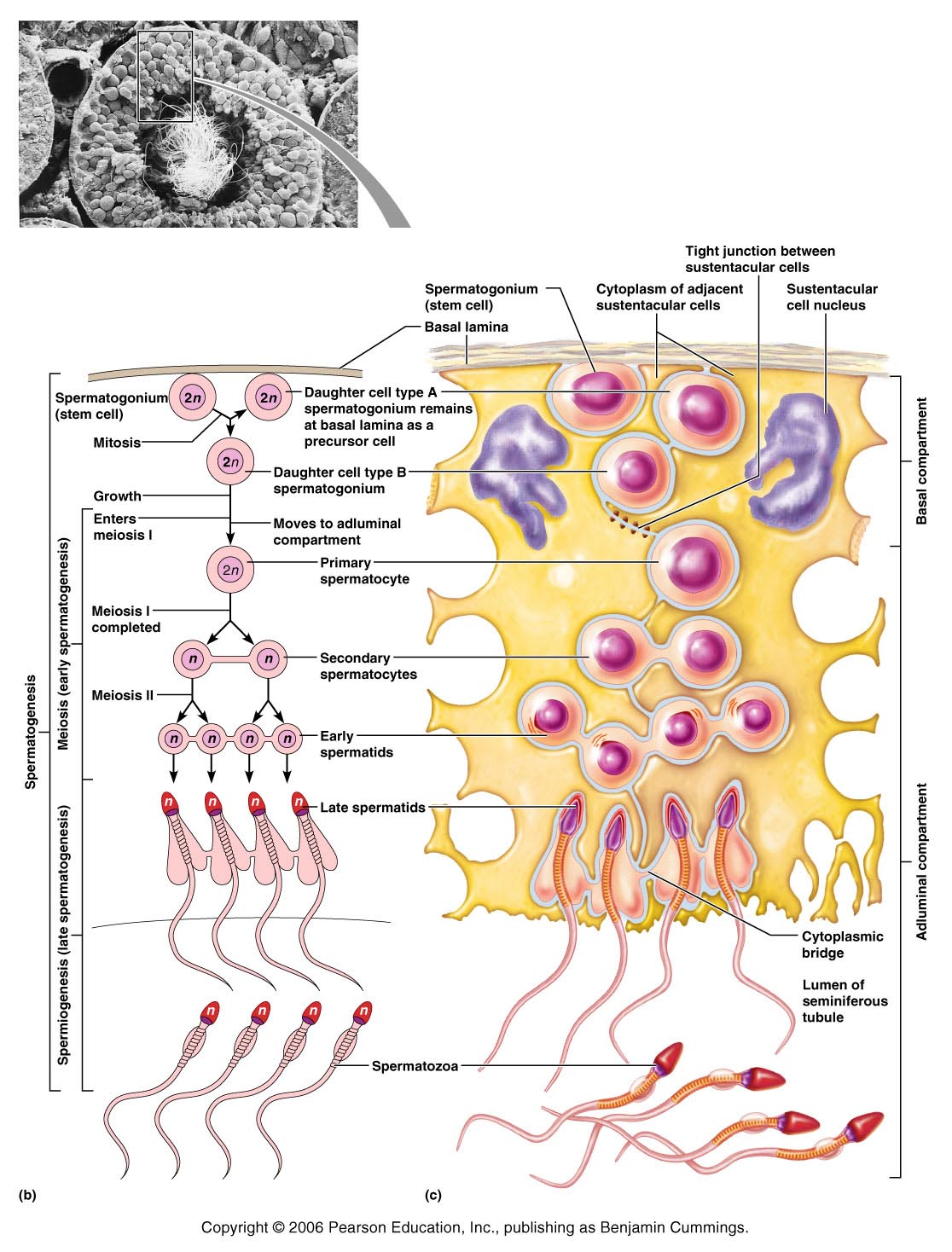 Figure 27.8b, c
Meiosis – Interphase
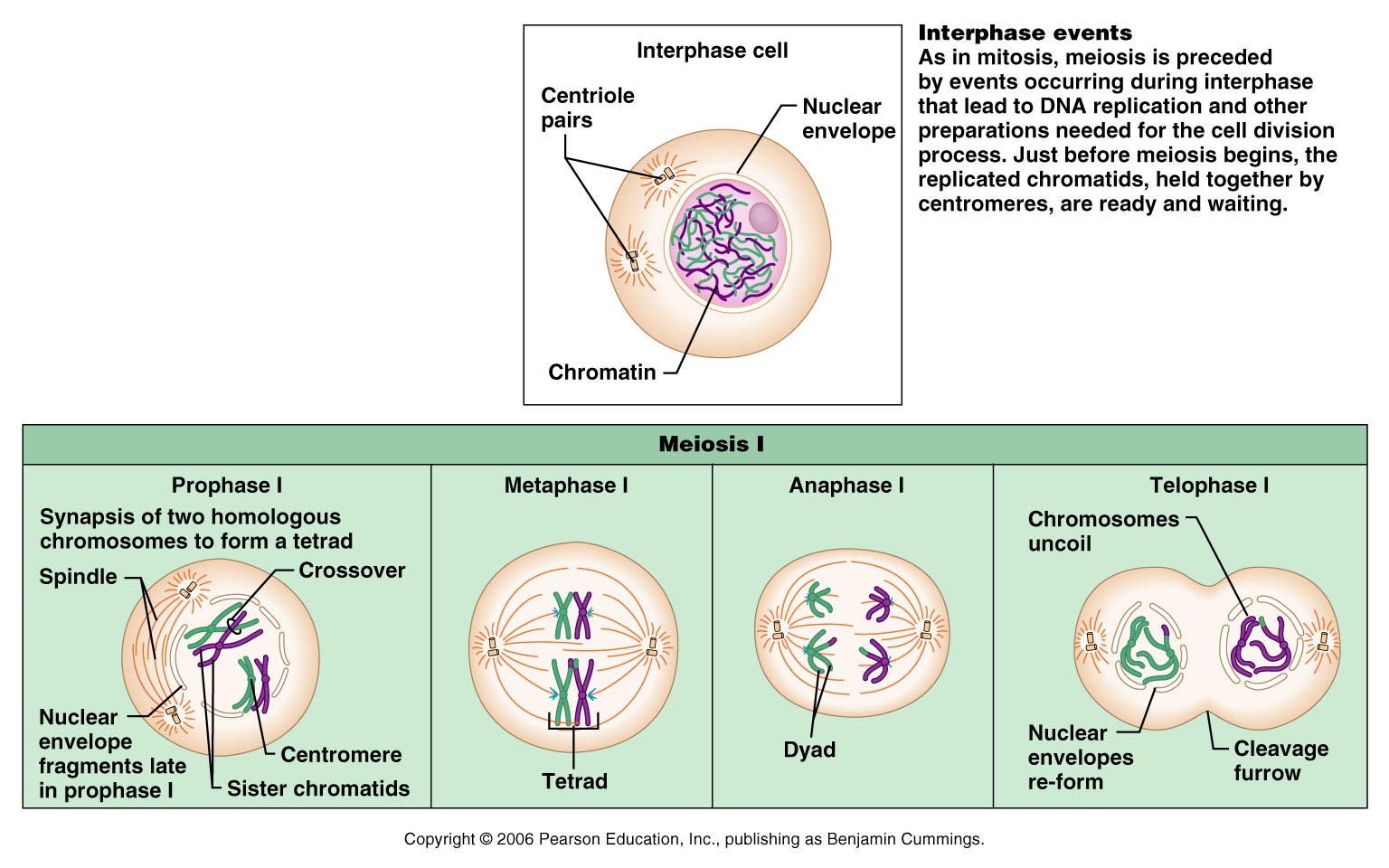 Two nuclear divisions halve the number of chromosomes

Chromosomes replicate prior to meiosis I
Figure 27.7.1
Meiosis – Prophase I
Homologous chromosomes undergo synapsis

Tetrads are formed with homologous partners

Crossing over takes place during prophase I
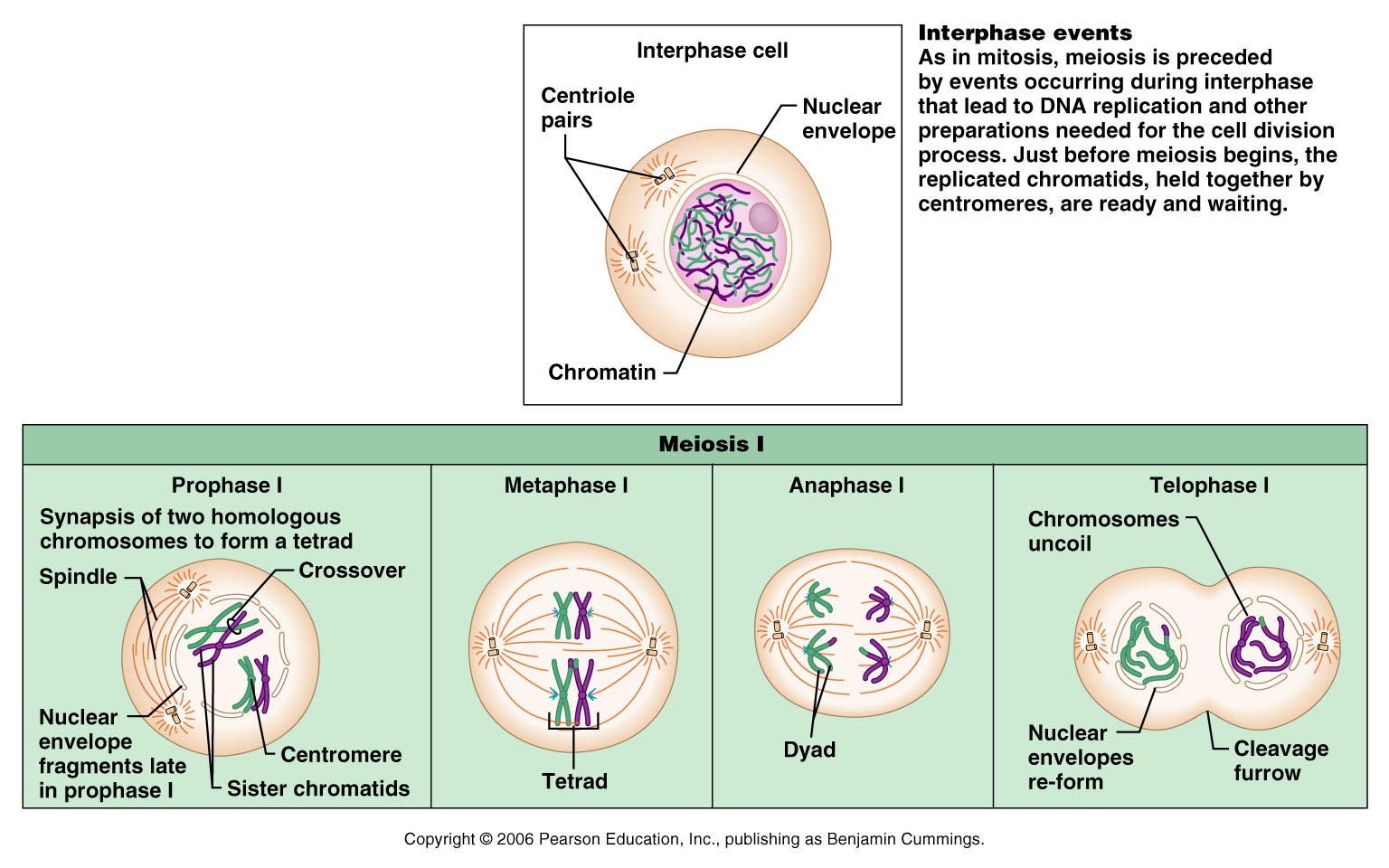 Figure 27.7.2.1
Meiosis – Metaphase I
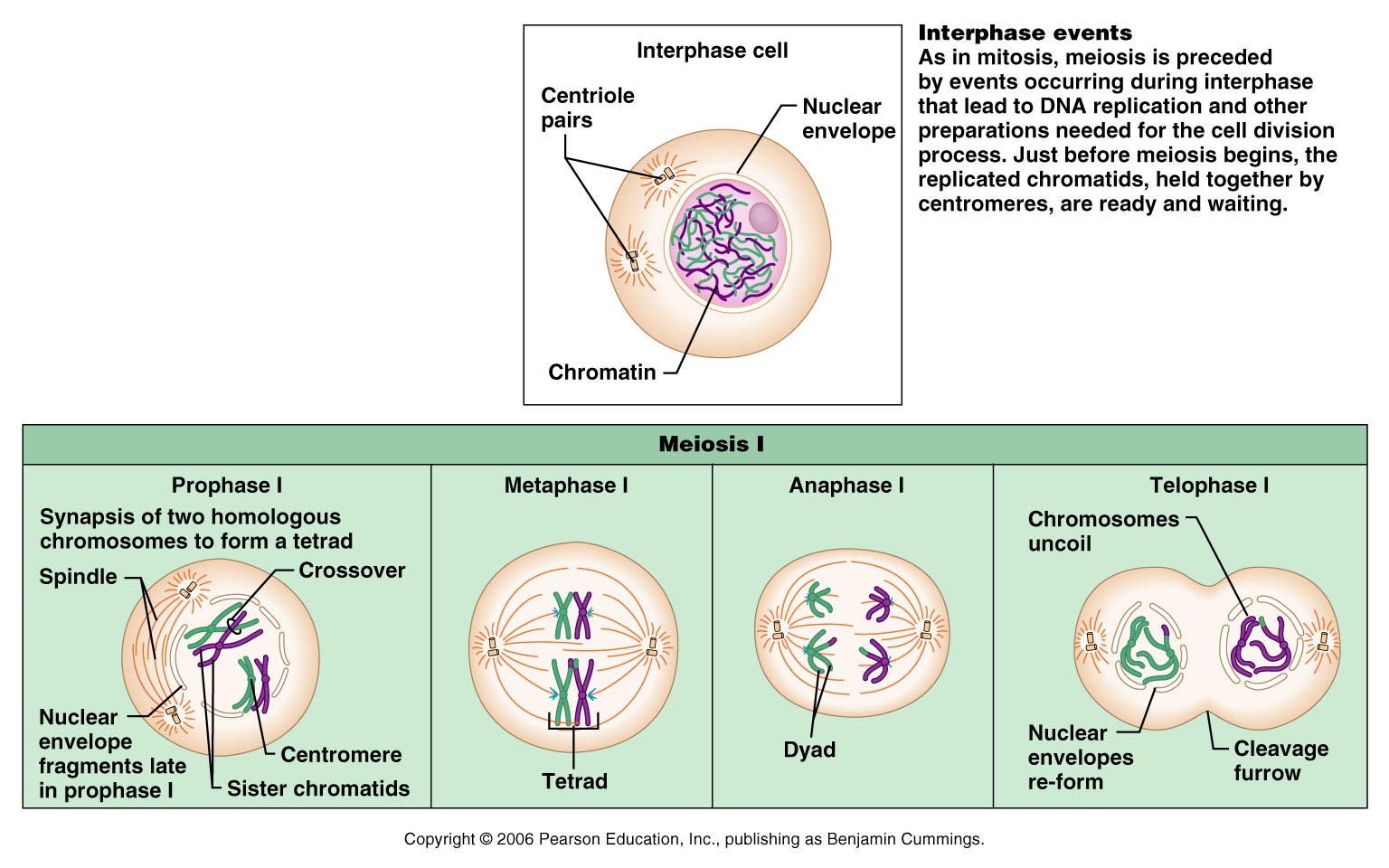 Tetrads line up at the spindle equator during metaphase I
Figure 27.7.2.2
Meiosis – Anaphase I
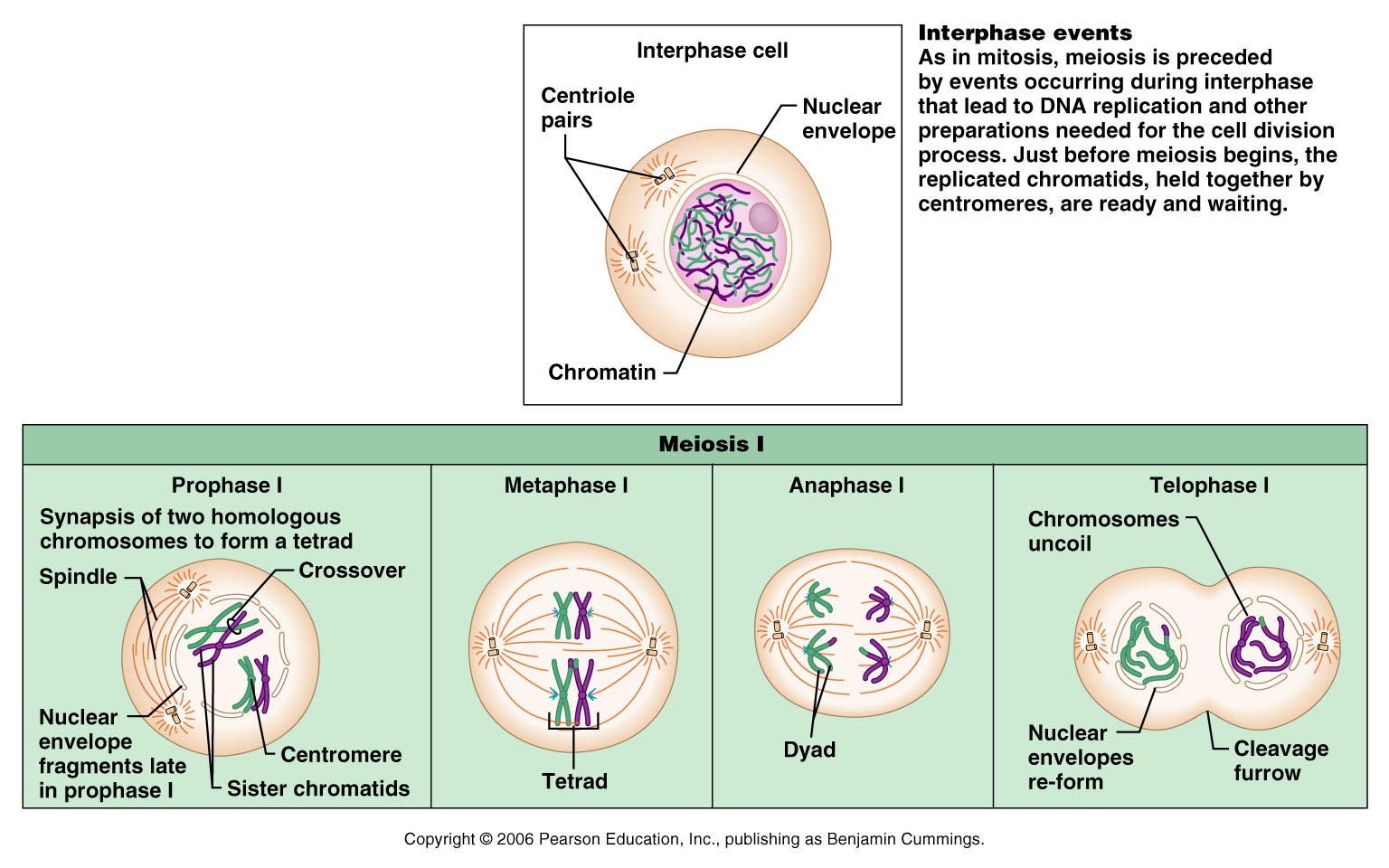 Homologous chromosomes composed of joined sister chromatids are distributed to opposite ends of the cell
Figure 27.7.2.3
Meiosis – Telophase I
Nuclear membrane forms around chromosomal masses

Spindle break down

Chromatin reappears

With telophase and cytokinesis completed, two haploid daughter cells are formed (with 2n amount of DNA)
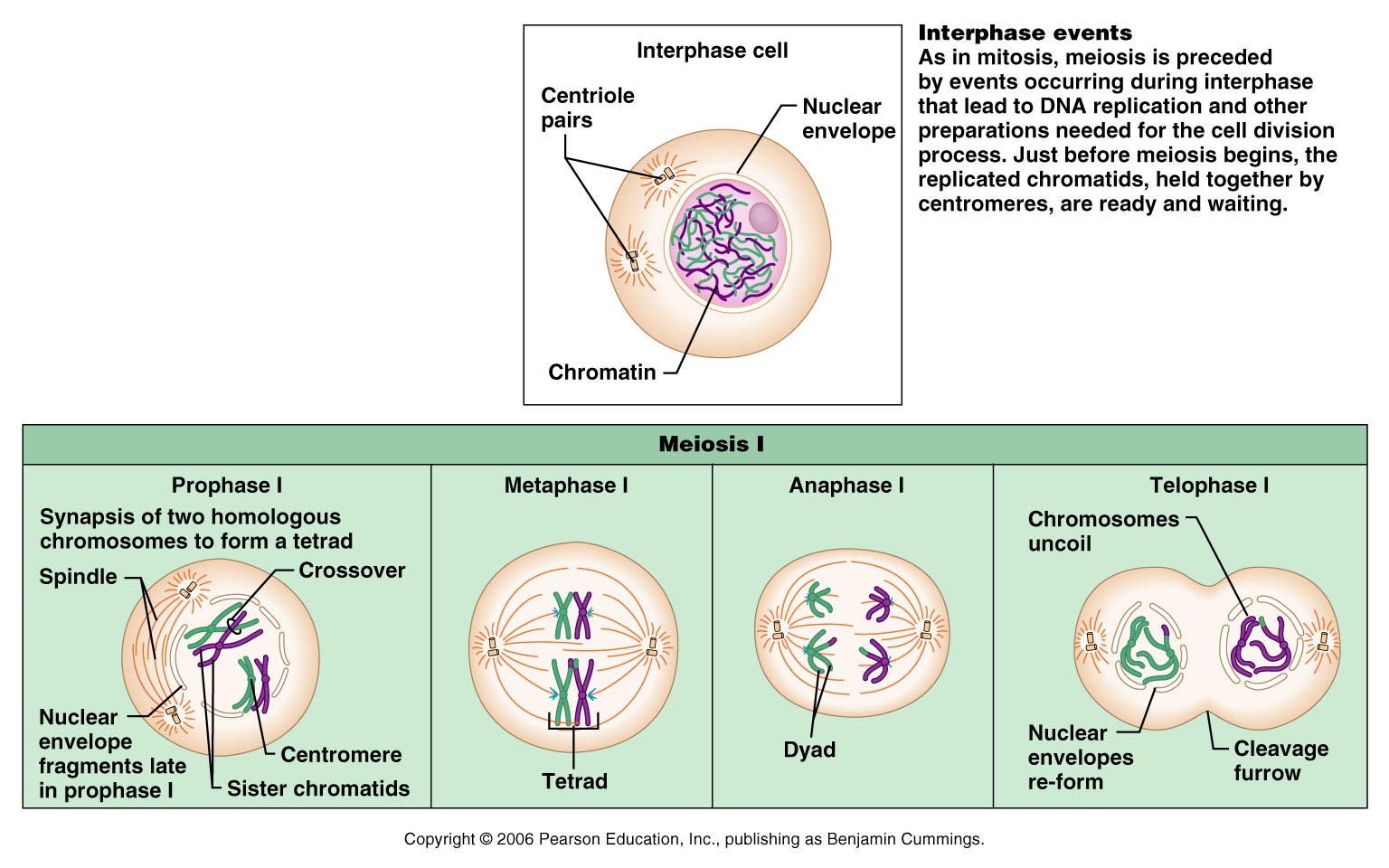 Figure 27.7.2.4
Meiosis II
Mirrors mitosis except that chromosomes are not replicated before it begins
Meiosis accomplishes two tasks:
It reduces the chromosome number by half (2n to n)
It introduces genetic variability
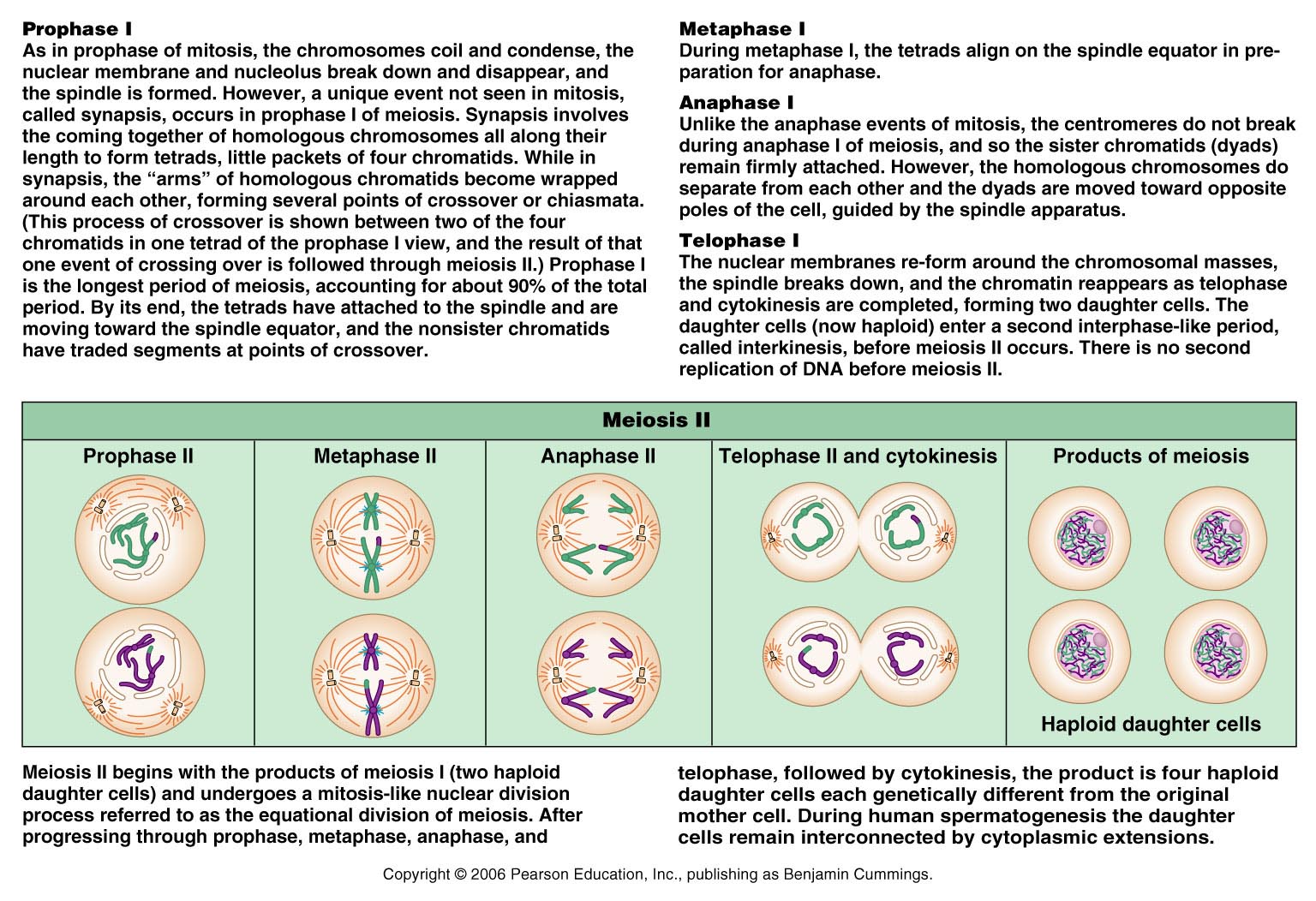 Brain-Testicular Axis
Hormonal regulation of sperm production and testicular hormones involving the 

Hypothalamus

anterior pituitary gland

 the testes
Brain-Testicular Axis
Testicular regulation:  three sets of hormones:
GnRH:  Gonadotrophin Releasing Hormone
indirectly stimulates the testes through: 
Follicle stimulating hormone (FSH)
Luteinizing hormone (LH)

Gonadotropins, which directly stimulate the testes

Testicular hormones
exert negative feedback controls
Hormonal Regulation
The hypothalamus releases gonadotropin-releasing hormone (GnRH) 
GnRH stimulates the anterior pituitary to secrete FSH and LH
FSH 
causes sustentacular cells to release androgen-binding protein (ABP)
LH 
stimulates interstitial cells to release testosterone

ABP binding of testosterone enhances spermatogenesis
Hormonal Regulation
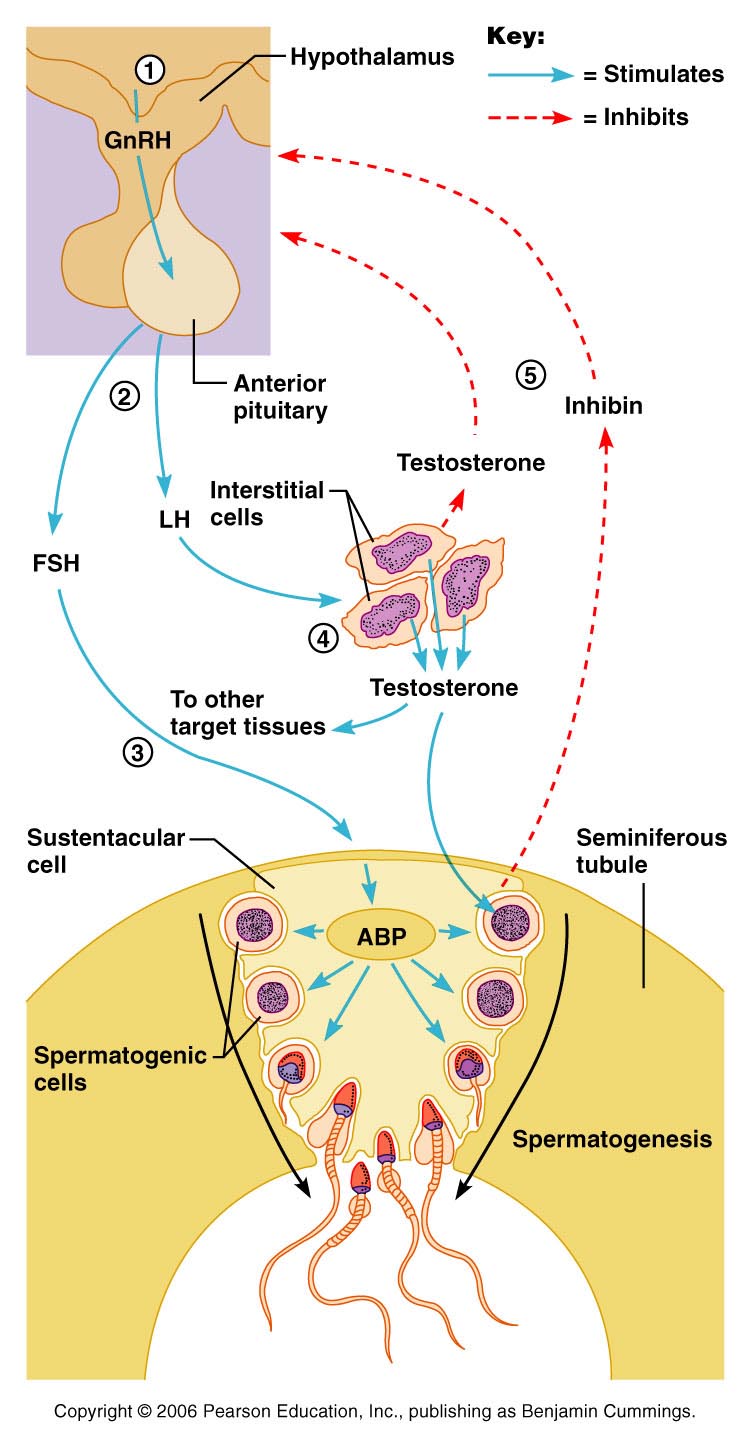 Feedback inhibition on the hypothalamus and pituitary results from:

Rising levels of testosterone

Increased inhibin
Figure 27.10
Testosterone Activity
Testosterone 
Steroid hormone:  synthesized from cholesterol
It must be transformed to exert its effects on some target cells
Prostate 
it is converted into dihydrotestosterone (DHT) before it can bind within the nucleus
Neurons
it is converted into estrogen to bring about stimulatory effects
Testosterone
Testosterone targets all accessory organs 

its deficiency causes these organs to atrophy
Male Secondary Sex Characteristics
Male hormones make their appearance at puberty and induce changes in non-reproductive organs
Appearance of pubic, axillary, and facial hair

Enhanced growth of the chest and deepening of the voice

Skin thickens and becomes oily

Bones grow and increase in density

Skeletal muscles increase in size and mass
Male Secondary Sex Characteristics
Testosterone is the basis of libido in both males and females
Female Reproductive Anatomy
Ovaries: primary female reproductive organs

Make female gametes 
Ova

Secrete female sex hormones 
estrogen and progesterone

Accessory ducts include uterine tubes, uterus, and vagina
Female Reproductive Anatomy
Internal genitalia 
ovaries and the internal ducts

External genitalia
external sex organs
Female Reproductive Anatomy
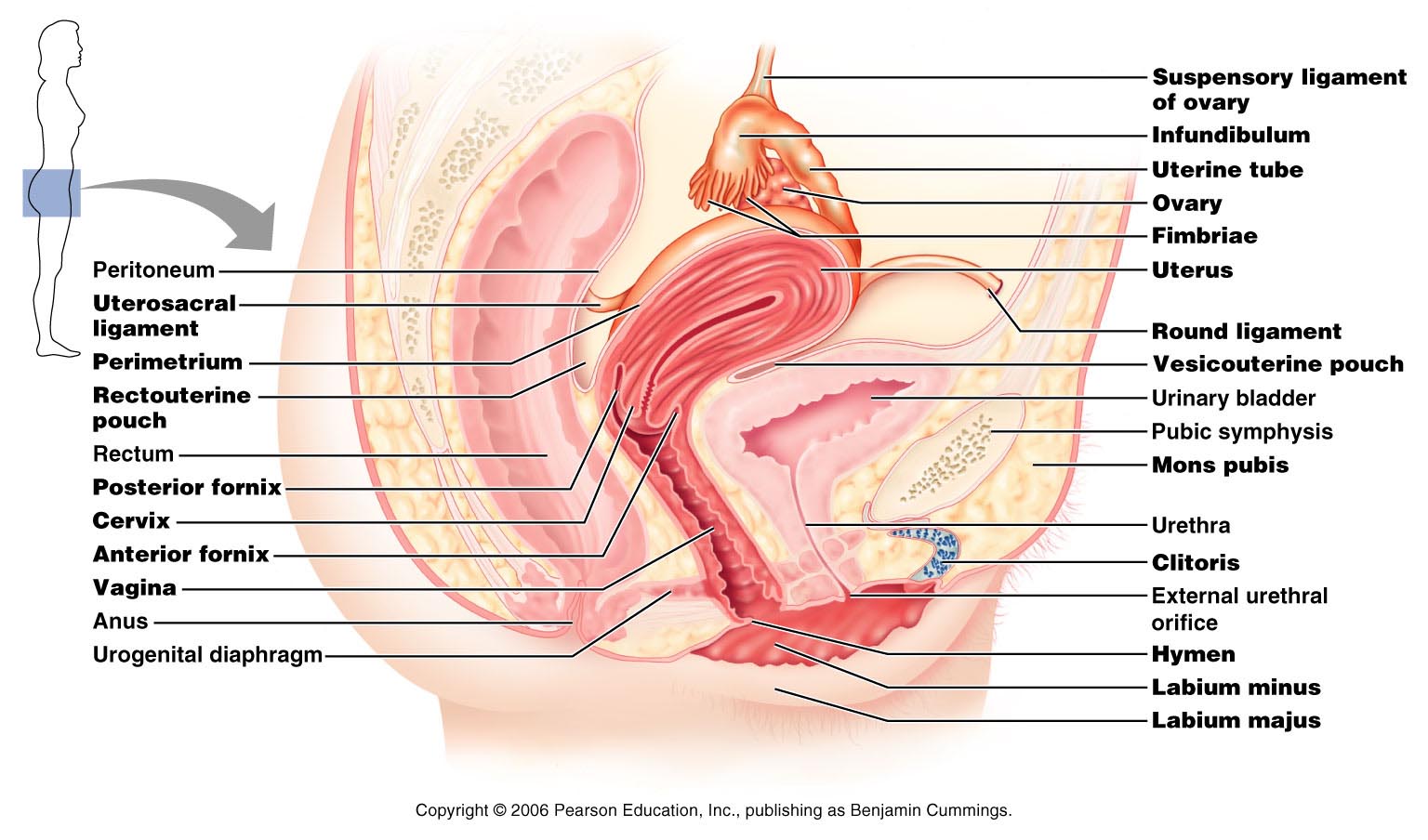 Figure 27.11
The Ovaries
Paired organs on each side of the uterus held in place by several ligaments
Ovarian 
Suspensory
Mesovarium
Broad ligament 
contains the suspensory ligament and the mesovarium
The Ovaries
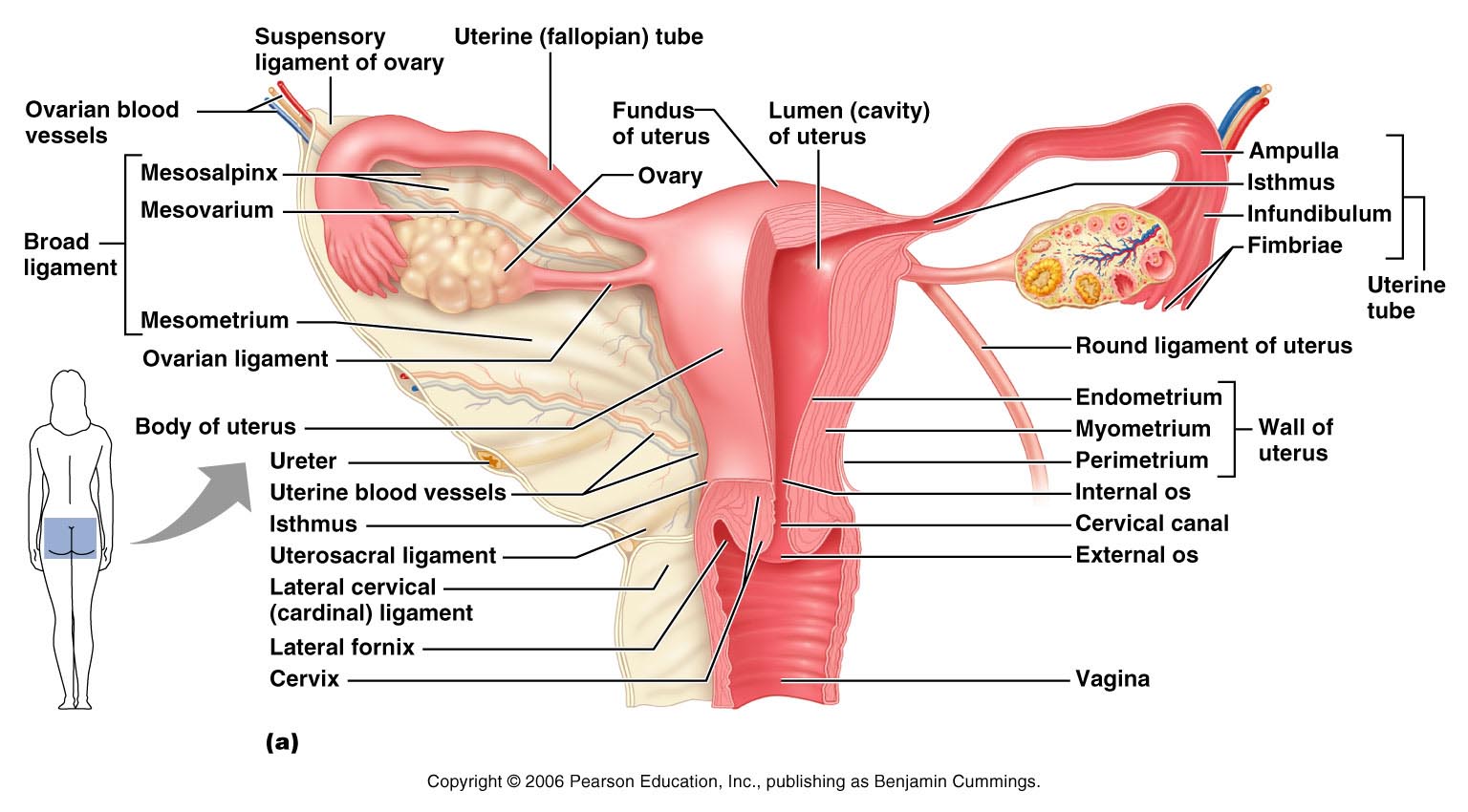 Figure 27.14a
Ovaries
Blood supply 
ovarian arteries and the ovarian branch of the uterine artery

They are surrounded by a fibrous tunica albuginea, 
 covered by a layer of epithelial cells called the germinal epithelium

Embedded in the ovary cortex are ovarian follicles
Ovaries
Each follicle consists of an immature egg called an oocyte

Cells around the oocyte are called:
Follicle cells 
one cell layer thick

Granulosa cells 
when more than one layer is present
Ovaries
Primordial follicle
one layer of squamous-like follicle cells surrounds the oocyte

Primary follicle
two or more layers of cuboidal granulosa cells enclose the oocyte

Secondary follicle
has a fluid-filled space between granulosa cells that coalesces to form a central antrum
Ovaries
Graafian follicle 
secondary follicle at its most mature stage that bulges from the surface of the ovary
Ovulation 
ejection of the oocyte from the ripening follicle
Corpus luteum
ruptured follicle after ovulation
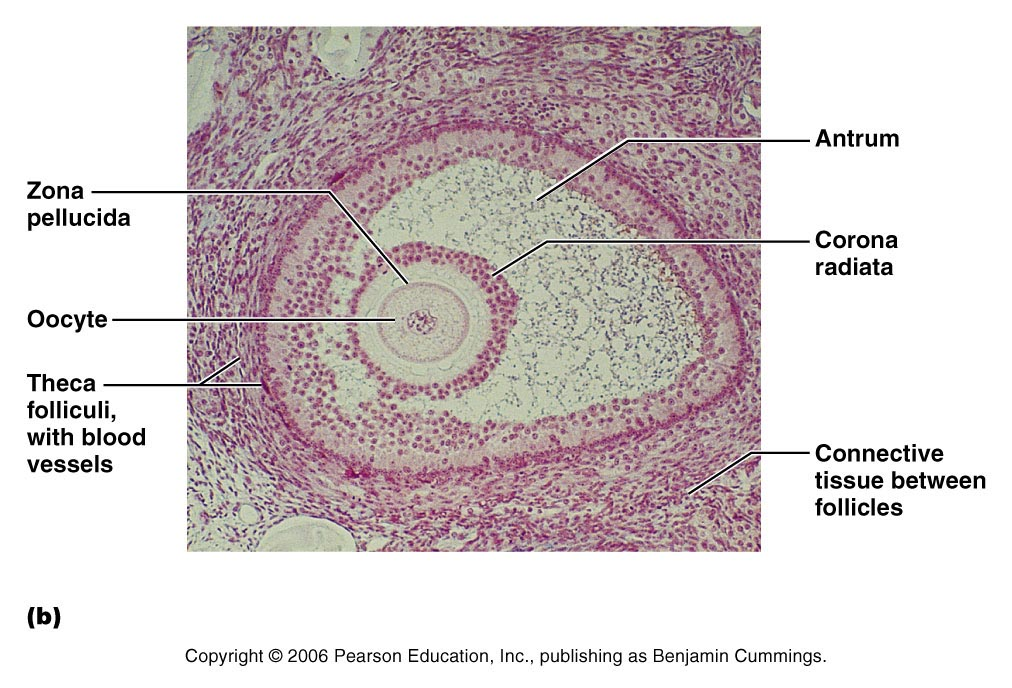 Ovaries
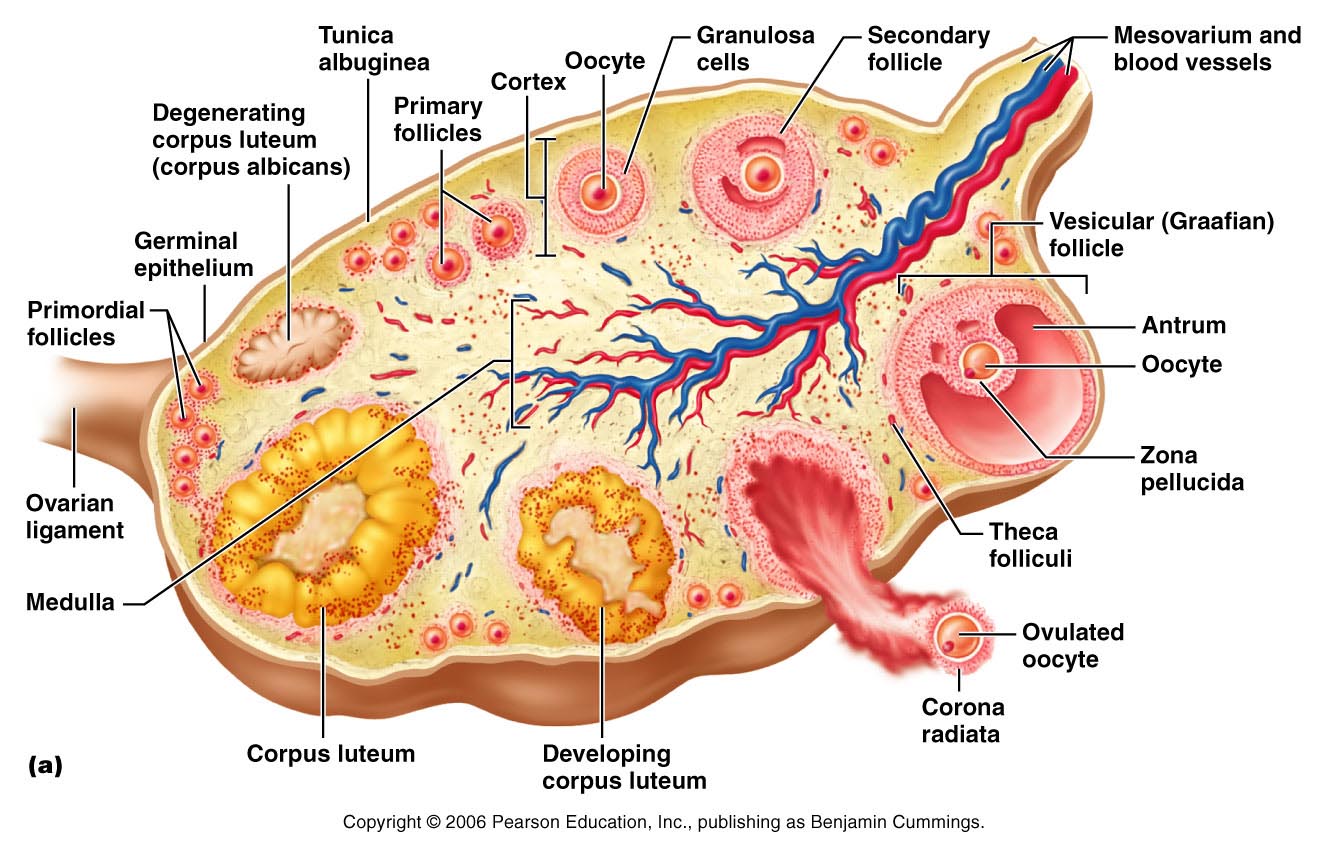 Fallopian Tubes
Receive the ovulated oocyte 

provide a site for fertilization

Empty into the uterus via the isthmus

Expand distally around the ovary forming the ampulla

The ampulla ends in the funnel-shaped, ciliated infundibulum containing fingerlike projections called fimbriae
Uterine Tubes
The uterine tubes have no contact with the ovaries and the ovulated oocyte is cast into the peritoneal cavity

Beating cilia on the fimbriae create currents to carry the oocyte into the uterine tube
Uterine Tubes
The oocyte is carried toward the uterus by peristalsis and ciliary action

Nonciliated cells keep the oocyte and the sperm nourished and moist
Uterus
Hollow, thick-walled organ 
located in the pelvis anterior to the rectum and posterosuperior to the bladder
Body 
major portion of the uterus
Fundus
rounded region superior to the entrance of the uterine tubes
Isthmus
narrowed region between the body and cervix
Uterus
Cervix 
narrow neck which projects into the vagina inferiorly
Cervical canal
cavity of the cervix that communicates with:
The vagina via the external os
The uterine body via the internal os

Cervical glands secrete mucus that covers the external os and blocks sperm entry except during midcycle
Uterine Wall
three layers
Perimetrium 
outermost serous layer
the visceral peritoneum
Myometrium
middle layer
smooth muscle 
Endometrium	
mucosal lining of the uterine cavity
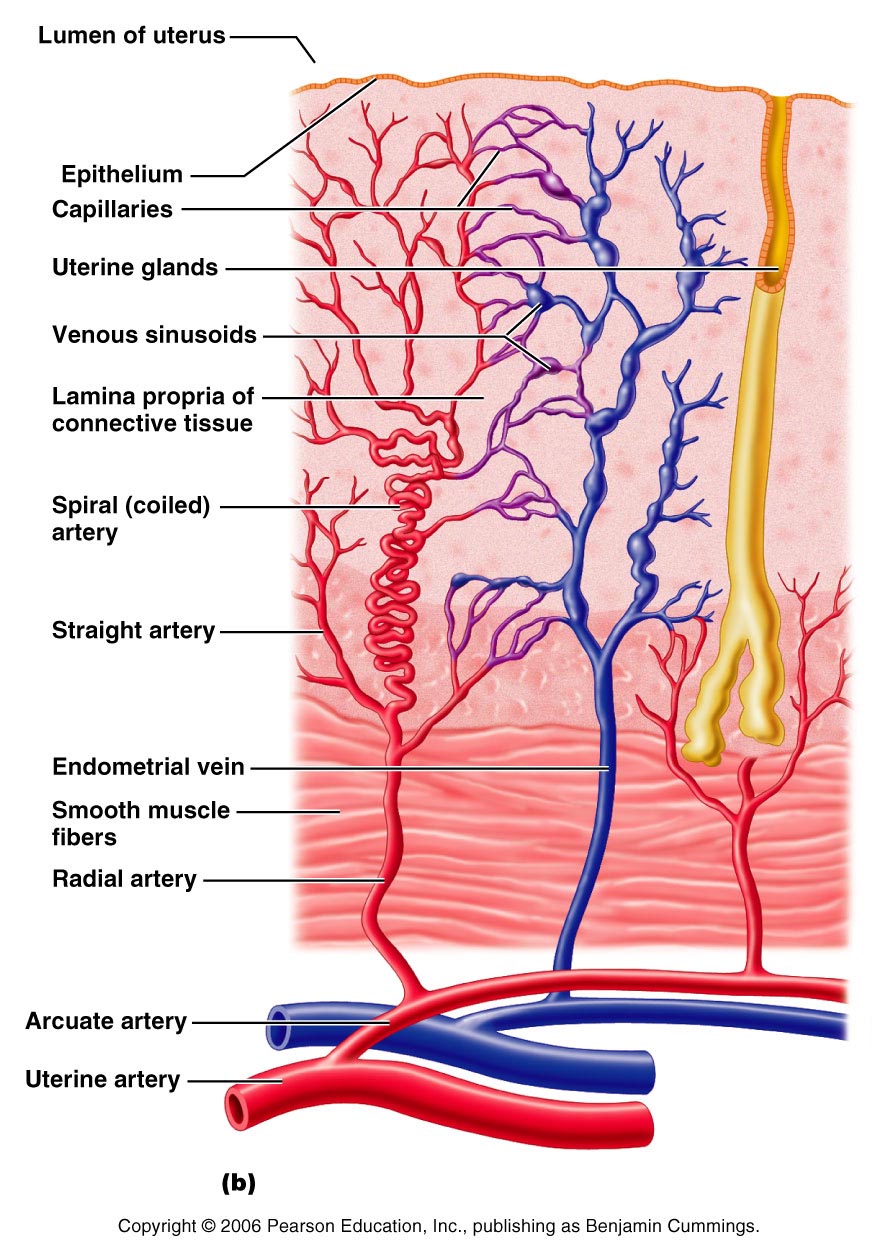 Endometrium
Has numerous uterine glands that change in length as the endometrial thickness changes

Stratum functionalis:
Undergoes cyclic changes in response to ovarian hormones
Is shed during menstruation

Stratum basalis:
Forms a new functionalis after menstruation ends
Does not respond to ovarian hormones
Uterine Vascular Supply
Uterine arteries 
arise from the internal iliacs
ascend the sides of the uterus and send branches into the uterine wall

Arcuate arteries 
branches of the uterine arteries in the myometrium that give rise to radial branches
Uterine Vascular Supply
Radial branches 
descend into the endometrium and give off:

Spiral arteries to the stratum functionalis

Straight arteries to the stratum basalis
Uterine Vascular Supply
Degeneration and regeneration of spiral arteries causes the functionalis to shed during menstruation
Vagina
Thin-walled tube 

between the bladder and the rectum, 

The urethra is embedded in the anterior wall

Provides a passageway for birth, menstrual flow, and is the organ of copulation
Vagina
Wall consists of three coats: 
fibroelastic adventitia
smooth muscle muscularis, 
stratified squamous mucosa 

Mucosa near the vaginal orifice forms an incomplete partition called the hymen

Vaginal fornix 
upper end of the vagina surrounding the cervix
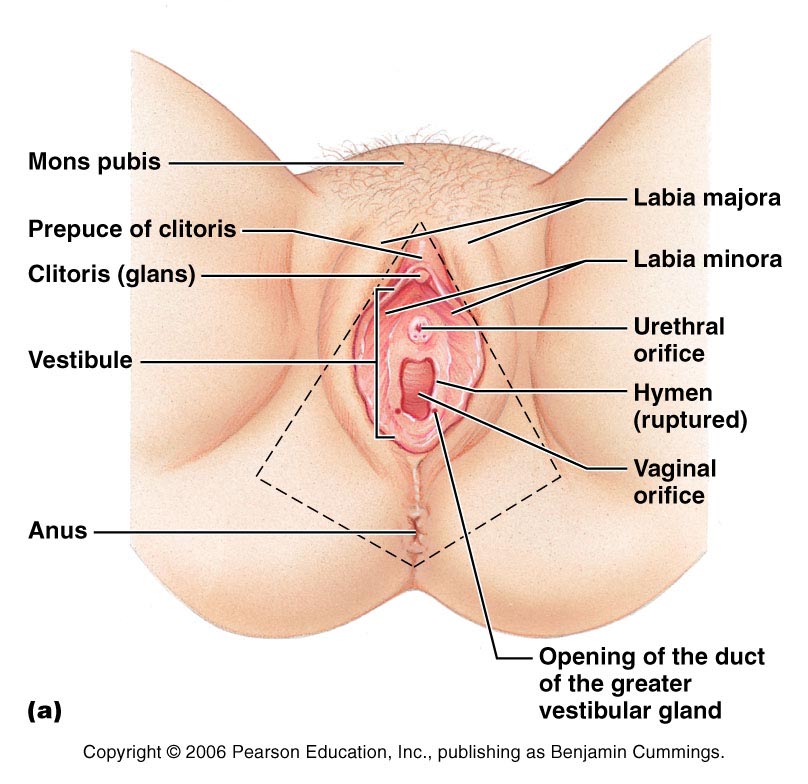 Vagina
Female External Genitalia: Deep
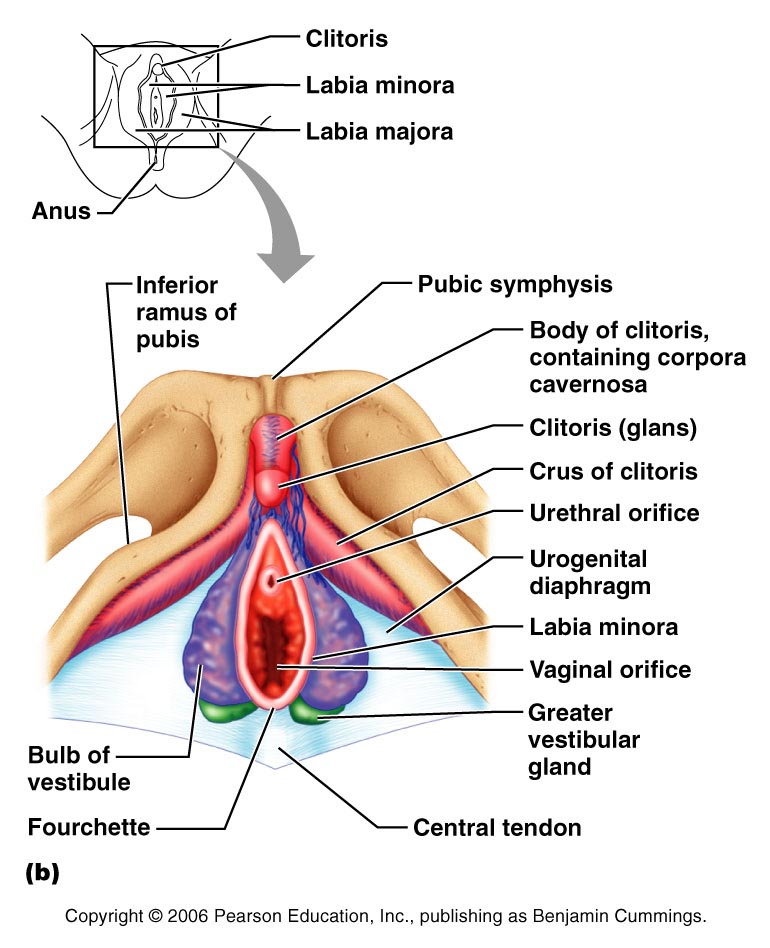 Figure 27.16b
External Genitalia: Vulva
Vulva:  Lies external to the vagina and includes 
mons pubis
Labia
Clitoris
Vestibular structures
External Genitalia: Vulva
Mons pubis 
round, fatty area overlying the pubic symphysis 

Labia majora 
elongated, hair-covered, fatty skin folds 
homologous to the male scrotum
External Genitalia: Vulva
Labia minora
hair-free skin folds lying within the labia majora
homologous to the ventral penis

Greater vestibular glands
Pea-size glands flanking the vagina 
Homologous to the bulbourethral glands
Keep the vestibule moist and lubricated
External Genitalia: Vulva (Pudendum)
Clitoris (homologous to the penis)
Erectile tissue 
exposed portion is the glans

Perineum
Diamond-shaped region between the pubic arch and coccyx 
Bordered by the ischial tuberosities laterally
Mammary Glands
Modified sweat glands consisting of 15-25 lobes that radiate around and open at the nipple 

Areola
pigmented skin surrounding the nipple

Suspensory ligaments attach the breast to underlying muscle fascia
Mammary Glands
Lobes contain glandular alveoli that produce milk in lactating women

Compound alveolar glands pass milk to lactiferous ducts, which open to the outside
Structure of Lactating Mammary Glands
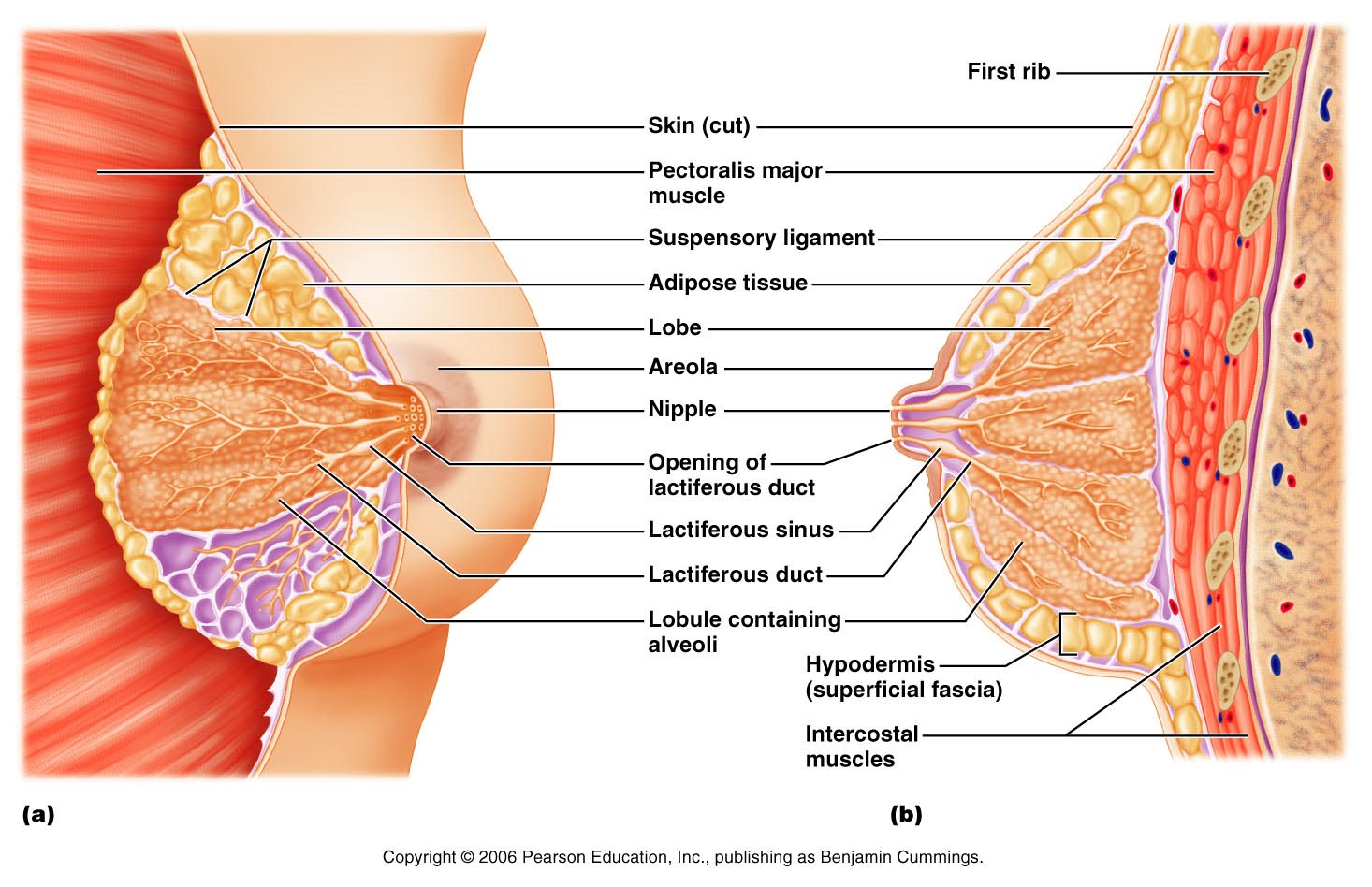 Figure 27.17
Breast Cancer
Usually arises from the epithelial cells of the ducts
Risk factors include:
Early onset of menses or late menopause
No pregnancies or the first pregnancy late in life
Previous history of breast cancer or family history of breast cancer
Hereditary factors including mutations to the genes BRCA1 and BRCA2
70% of women with breast cancer have no known risk factors
Detection and Treatment
Early detection is by self-examination and mammography

Treatment depends upon the characteristics of the lesion

Radiation, chemotherapy, and surgery followed by irradiation and chemotherapy

Today, lumpectomy is the surgery used rather than radical mastectomy
Oogenesis
Production of female sex cells by meiosis

In the fetal period, oogonia (2n ovarian stem cells) multiply by mitosis and store nutrients

Primordial follicles appear as oogonia are transformed into primary oocytes
Oogenesis: Puberty
Primary oocytes begin meiosis but stall in prophase I

At puberty, one activated primary oocyte produces two haploid cells  
The first polar body
The secondary oocyte

The secondary oocyte arrests in metaphase II and is ovulated
Oogenesis: Puberty
If penetrated by sperm the second oocyte completes meiosis II, yielding:

One large ovum (the functional gamete)

A tiny second polar body
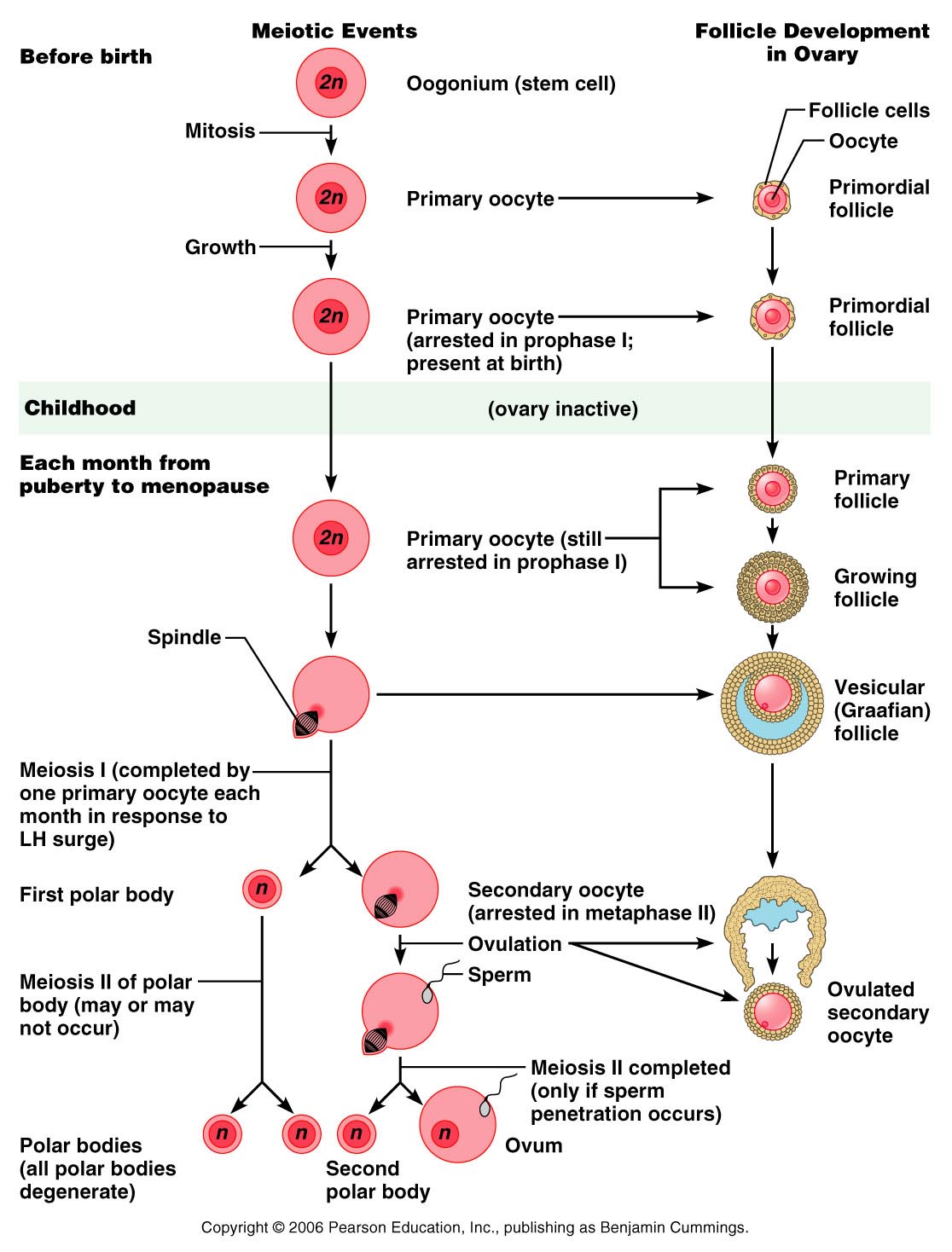 Ovarian Cycle
Monthly series of events associated with the maturation of an egg
Follicular phase 
period of follicle growth (days 1–14)
Luteal phase
 period of corpus luteum activity (days 14–28)
Ovulation occurs midcycle
Follicular Phase
The primordial follicle, directed by the oocyte, becomes a primary follicle
Primary follicle becomes a secondary follicle 
The theca folliculi and granulosa cells cooperate to produce estrogens
The zona pellucida forms around the oocyte
The antrum is formed
Follicular Phase
The secondary follicle becomes a vesicular follicle
The antrum expands and isolates the oocyte and the corona radiata
The full size follicle (vesicular follicle) bulges from the external surface of the ovary
The primary oocyte completes meiosis I, and the stage is set for ovulation
Ovarian Cycle
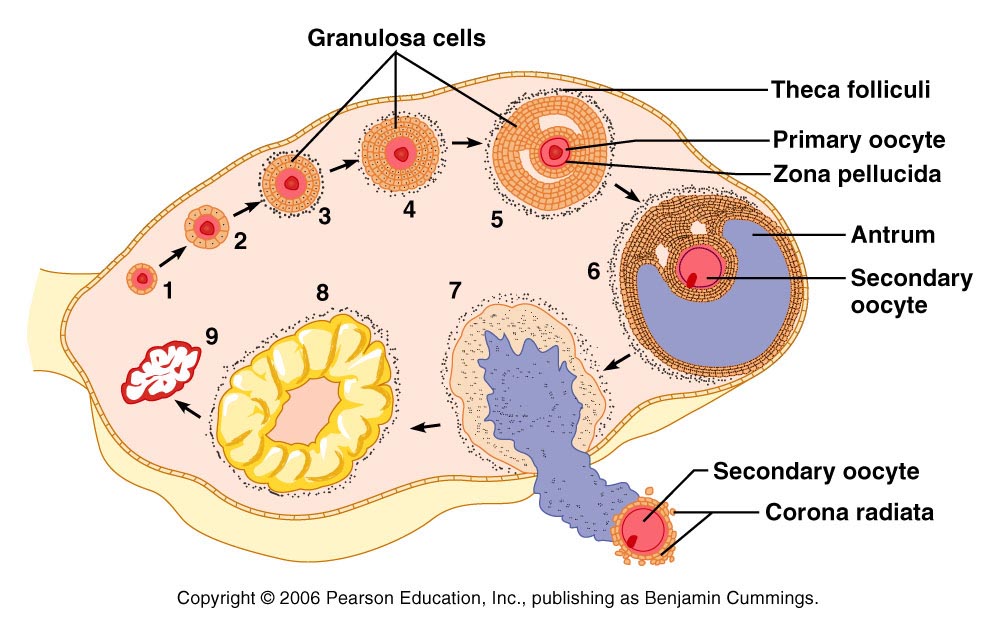 Figure 27.20
Ovulation
Ovulation occurs when the ovary wall ruptures and expels the secondary oocyte
Mittelschmerz 
a twinge of pain sometimes felt at ovulation
1-2% of ovulations release more than one secondary oocyte, which if fertilized, results in fraternal twins
Luteal Phase
After ovulation, 
the ruptured follicle collapses

forms the corpus luteum

The corpus luteum secretes progesterone and estrogen
Luteal Phase
If pregnancy does not occur: 
the corpus luteum degenerates in 10 days, leaving a scar 
corpus albicans

If pregnancy does occur
the corpus luteum produces hormones until the placenta takes over that role 
at about 3 months
Establishing the Ovarian Cycle
During childhood, 
ovaries grow 
secrete small amounts of estrogens 
inhibit the hypothalamic release of GnRH

As puberty nears, 
GnRH is released
FSH and LH are released by the pituitary, which act on the ovaries

These events continue until an adult cyclic pattern is achieved and menarche occurs
Hormonal Interactions During the Ovarian Cycle
Day 1 
GnRH from hypothalamus stimulates the release of FSH and LH from anterior pituitary
Over the next several days, FSH and LH stimulate follicle growth and maturation
As the follicle matures, it begins to produce and release estrogen 
Rising estrogen levels:
Inhibit the release of FSH and LH
Hormonal Interactions During the Ovarian Cycle
Estrogen levels increase 

high estrogen levels have a positive feedback effect on the pituitary, causing a sudden surge of LH
Hormonal Interactions During the Ovarian Cycle
The LH spike stimulates the primary oocyte to complete meiosis I, and the secondary oocyte continues on to metaphase II

Day 14 – LH triggers ovulation
Hormonal Interactions & the Ovarian Cycle
LH transforms the ruptured follicle into a corpus luteum
produces inhibin, progesterone, and estrogen 

These hormones shut off FSH and LH release and declining LH ends luteal activity

Days 26-28 – decline of the ovarian hormones 
Ends the blockade of FSH and LH
The cycle starts anew
Feedback Mechanisms in Ovarian Function
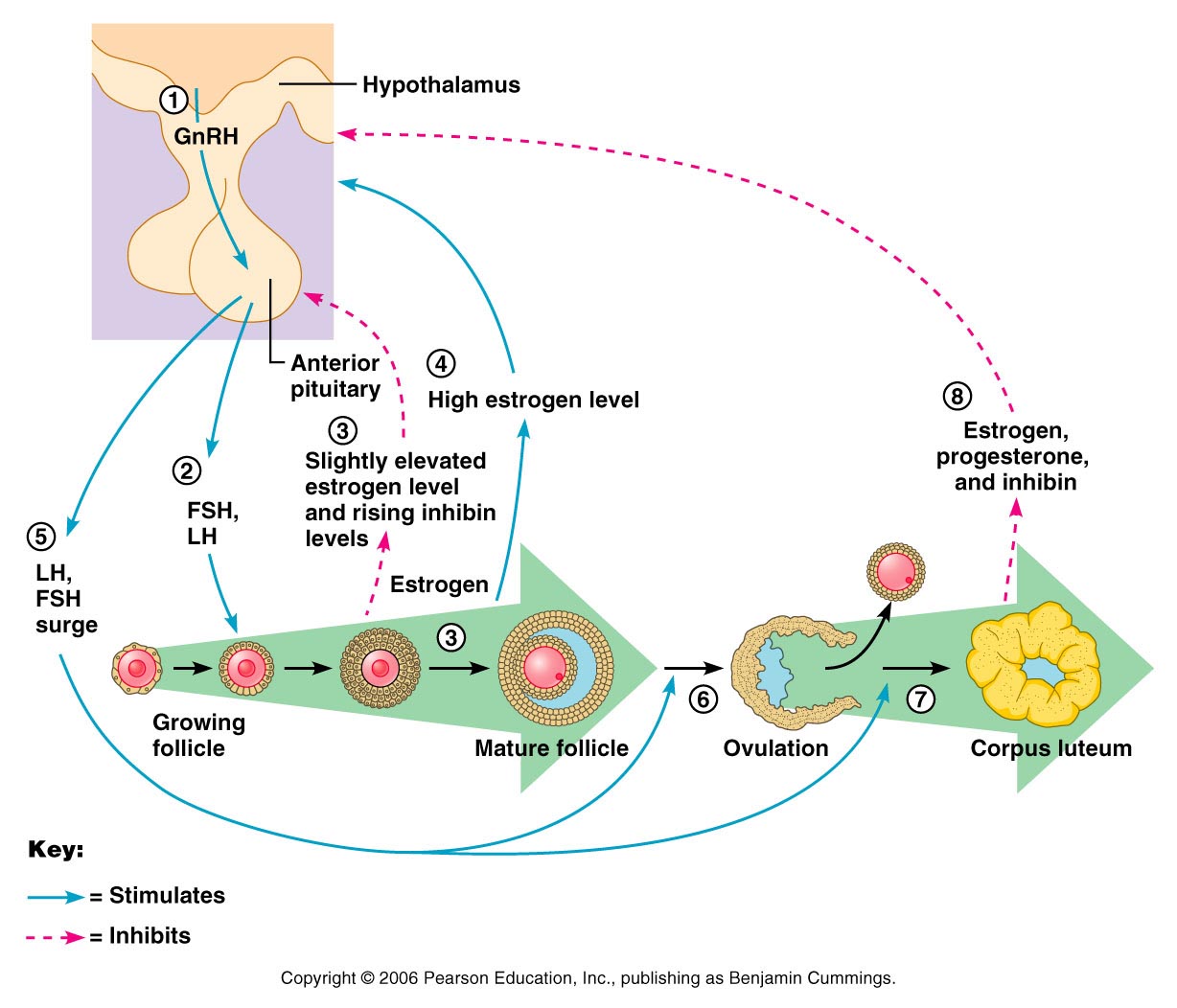 Uterine (Menstrual) Cycle
Series of cyclic changes that the uterine endometrium goes through each month in response to ovarian hormones in the blood

Days 1-5:  
Menstrual phase – uterus sheds all but the deepest part of the endometrium

Days 6-14:  
Proliferative (preovulatory) phase – endometrium rebuilds itself

Days 15-28:  	
Secretory (postovulatory) phase – endometrium prepares for implantation of the embryo
Menses
If fertilization does not occur
progesterone levels fall
deprives the endometrium of hormonal support

Spiral arteries spasms and endometrial cells begin to die as blood flow is interupted

The functional layer begins to digest itself

Spiral arteries constrict one final time then suddenly relax and open wide

The rush of blood fragments weakened capillary beds and the functional layer sloughs
Hormones:  the Ovarian & Uterine Cycles
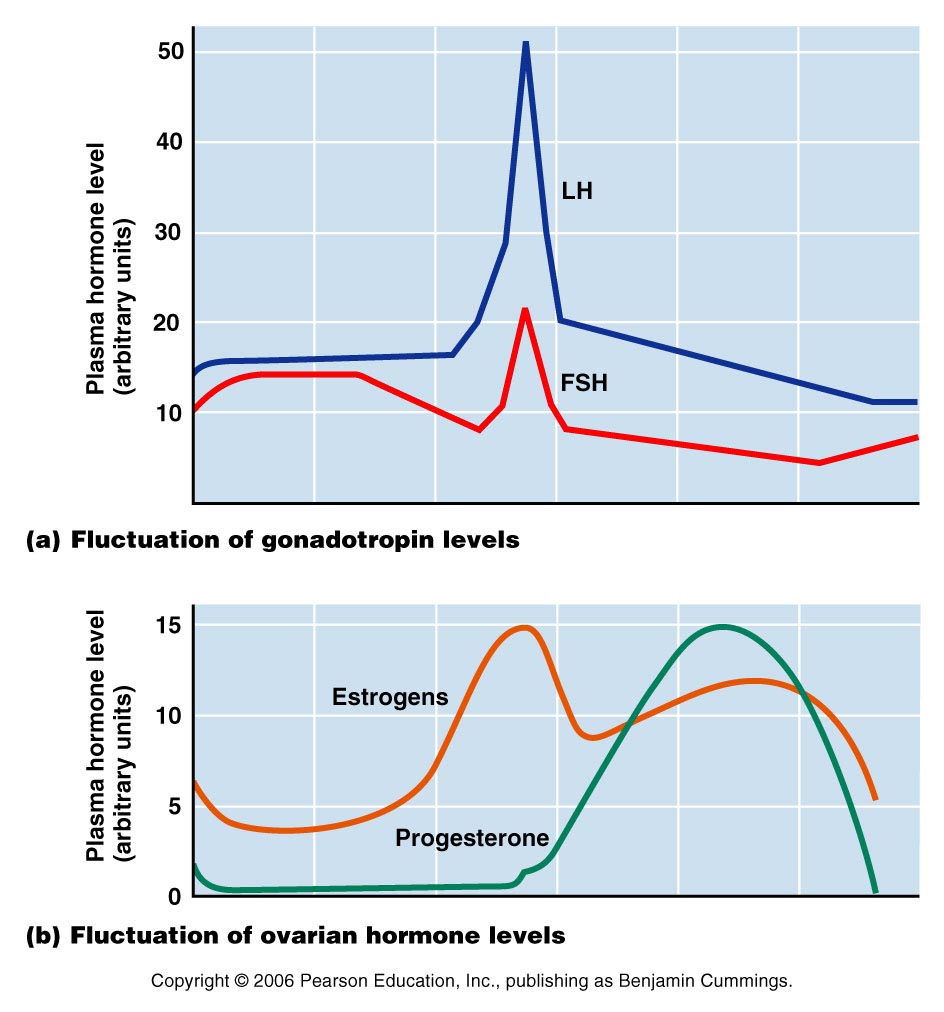 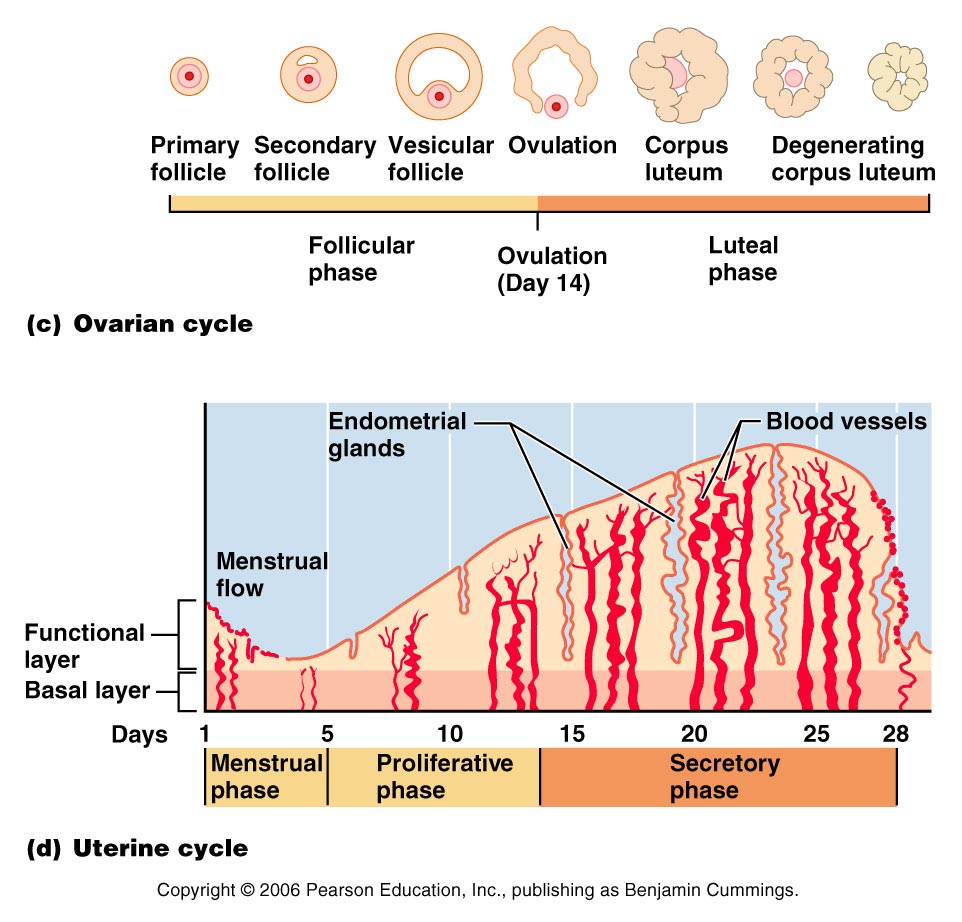 Extrauterine Effects of Estrogens and Progesterone
Estrogen levels rise during puberty
Promote oogenesis and follicle growth in the ovary
Exert anabolic effects on the female reproductive tract
Uterine tubes, uterus, and vagina grow larger and become functional
Uterine tubes and uterus exhibit enhanced motility
Vaginal mucosa thickens and external genitalia mature
Estrogen-Induced Secondary Sex Characteristics
Growth of the breasts

Increased deposition of subcutaneous fat, especially in the hips and breasts

Widening and lightening of the pelvis

Growth of axillary and pubic hair
Female Sexual response
parasympathetic nerve impulses cause arteries of erectile tissues to dilate
Blood flow increases  
erectile tissues swell 
Vagina begins to expand and elongate.
Female Sexual Response
parasympathetic impulses stimulate
vestibular glands to secrete mucus into the vestibule.  
serves to moisten and lubricate the tissues, 
facilitates the insertion of the penis 
prevent irritation of tissues and reduces friction.
Female orgasm
The culmination of stimulation is orgasm.  
the vagina engorges and swells resulting in an increased friction.  

Orgasm initiates a series of reflexes in which the 
muscles of the perineum 
 walls of the uterus and fallopian tubes contract rhythmically.  
The contractions help to transport the sperm towards the uterine tubes.
Female Sexual Response
Females do not have a refractory period after orgasm and can experience multiple orgasms in a single sexual experience

Orgasm is not essential for conception
Sexually Transmitted Diseases: Gonorrhea
Bacterial infection caused by Neisseria gonorrhoeae, 
spread by contact with genital, anal, and pharyngeal mucosal surfaces
Signs and symptoms
In males 
 painful urination, discharge of pus from the penis 
In females
none (20%), 
abdominal discomfort, vaginal discharge, abnormal uterine bleeding
Often mild symptoms are mistaken for UTI or vaginosis
STD: Gonorrhea
Left untreated, can result in 
pelvic inflammatory disease in women
May damage fallopian tubes and result in ectopic pregnancies or infertility
Epidydimitis in men
According to the CDC:
In the United States, the highest reported rates of infection are among sexually active teenagers, young adults, and African Americans.
STD: Gonorrhea
Prevention
Abstinence
uninfected partner
Condom use reduces transmission
Treatment: 
antibiotics, but resistant strains are becoming more prevalent
STD: Syphilis
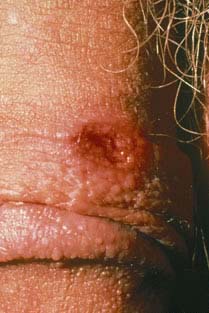 Bacterial infection from Treponema pallidum 
transmitted sexually or contracted congenitally
“The great imitator” because signs and symptoms coincide with other disorders
Primary stage:  
A painless chancre appears at the site of infection and disappears in a few weeks
sTD: Syphilis
time between infection and the start of the first symptom 
 from 10 to 90 days (average 21 days). 
The chancre is usually firm, round, small, and painless. 
It appears at the spot where syphilis entered the body. 
The chancre lasts 3 to 6 weeks, and it heals without treatment. However, if adequate treatment is not administered, the infection progresses to the secondary stage.
STD: Syphilis
Secondary syphilis shows signs of pink skin rash, fever, and joint pain
Other symptoms include swollen lymph glands, sore throat, patchy hair loss, headaches, weight loss, muscle aches, and fatigue. 
All symptoms will disappear without treatment.
A latent period follows, which may progress to tertiary syphilis characterized by gummas (lesions of the CNS, blood vessels, bones, and skin)
difficulty coordinating muscle movements, paralysis, numbness, gradual blindness, and dementia. 
Treatment: penicillin in early stages will kill bacteria
STD: Chlamydia
Most common STD in the U.S.
Bacteria:  Chlamydia trachomatis  
Symptoms include 
urethritis; 
penile and vaginal discharges; 
abdominal, rectal, or testicular pain; 
painful intercourse; 
irregular menses

Can cause arthritis and urinary tract infections in men, and sterility in women

"silent" disease because about three quarters of infected women and about half of infected men have no symptoms 
Prevention:  abstinence, latex condoms reduce risk
Treatment is with tetracycline
STD: Viral Infections
human papillomaviruses (HPV)
Low risk varieties can cause genital warts and abnormal Pap smears
High risk varieties can increase the risk of penile, vaginal, anal, and cervical cancers

Transmitted through genital contact

Condoms do not prevent transmission of HPV, but have been show to reduce rates of cervical cancer
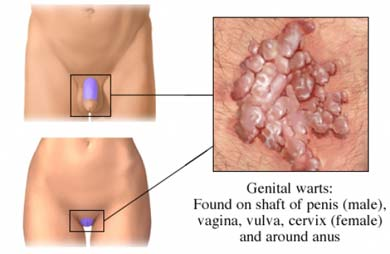 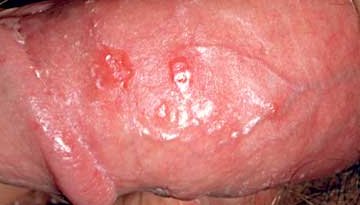 Sexually Transmitted Diseases: Viral Infections
Genital herpes

caused by Herpes Simplex Virus (HSV)   
Herpetic lesions appear as blisters 
characterized by latent periods and flare-ups
Can be passed to partner when sores are present OR absent
Congenital herpes can cause malformations of a fetus
Has been implicated with cervical cancer
Treatment: acyclovir and other antiviral drugs
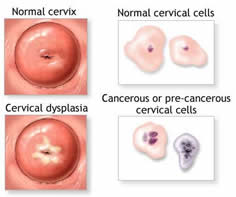 Pap Smears
Named for Dr. Papanicolaou 

Scrapings of epithelial tissues takenfrom external os and surrounding tissues for evaluation

Samples taken from the Squamo-columnar Junction. 

circular area right at the opening of the cervix where the pink, smooth skin of the cervix meets the fiery-red, fragile, mucous-producing lining of the cervical canal. 
If there is a problem with cancer or precancerous changes, it is this area that is most likely to be effected. This area of unstable skin is also known as the transition zone.
Pelvic Inflammatory Disease
General term for infection of uterus and fallopian tubes
Often stemming from sexually transmitted diseases
Chlamydia
Gonorrhea
Can damage uterus, fallopian tubes, and ovaries resulting in infertility, ectopic pregnancies, abscesses, and chronic pain
Pelvic Inflammatory Disease
Risk factors
STDs and recurrence
Numerous sexual partners
Douching 
alters vaginal environment and allows bacteria to thrive
Forces bacteria through cervical canal

Symptoms:  most commonly include lower abdominal pain. 
fever, unusual vaginal discharge that may have a foul odor, 
painful intercourse, painful urination, irregular menstrual bleeding, and pain in the right upper abdomen (rare).
Endometriosis
Endometrial tissue normally found within the uterus is located within the pelvic cavity, commonly on ovaries
Fallopian tubes, uterine ligaments, intestines, bladder, vagina, cervix
Sympoms: 

pain before and during periods 

pain during or after sexual activity

Infertility

heavy or irregular bleeding. 

Other symptoms may include fatigue; painful bowel movements with periods; lower back pain with periods; diarrhea and/or constipation and other intestinal upset with some periods. 

Some women with endometriosis have no symptoms. Infertility affects about 30-40% of women with endometriosis and is a common result with progression of the disease.
PMS:  pre Menstrual syndrome
symptoms usually begin 5 to 11 days before the start of menstruation. 

Symptoms usually stop when menstruation begins, or shortly thereafter. 

exact cause of PMS has not been identified 

estimated to affect up to 75% of women during their childbearing years 

Symptoms:  
headache, ankle swelling, back ache, abdominal cramps, abdominal pain, breast tenderness, weight gain, cold sores, acne flare-ups, nausea, constipation/diarrhea, food cravings, irritable, clumsy
Dysmenorrhea
Painful menstruation

Begins a day or so before menstruation and ends when the bleeding stops

May be related to hormone prostaglandin 

Primary dysmenorrhea:  
occurs in “healthy” women. 
not related to any specific problems with the uterus or other pelvic organs. 
Secondary dysmenorrhea: 
caused by underlying disease or structural abnormality either within or outside the uterus
Genetic Sex Determination
Genetic sex is determined by the sex chromosomes each gamete contains

There are two types of sex chromosomes: X and Y

Females have two X chromosomes; males have one X and one Y

Hence, all eggs have an X chromosome; half the sperm have an X, and the other half a Y

A single gene on the Y chromosome, the SRY gene, initiates testes development and determines maleness
Development of Internal Reproductive Organs
Development of External Genitalia: Male
Under the influence of testosterone
Genital tubercle enlarges forming the penis
Urethral groove elongates and closes completely
Urethral folds give rise to the penile urethra
Labioscrotal swellings develop into the scrotum
Development of External Genitalia: Male
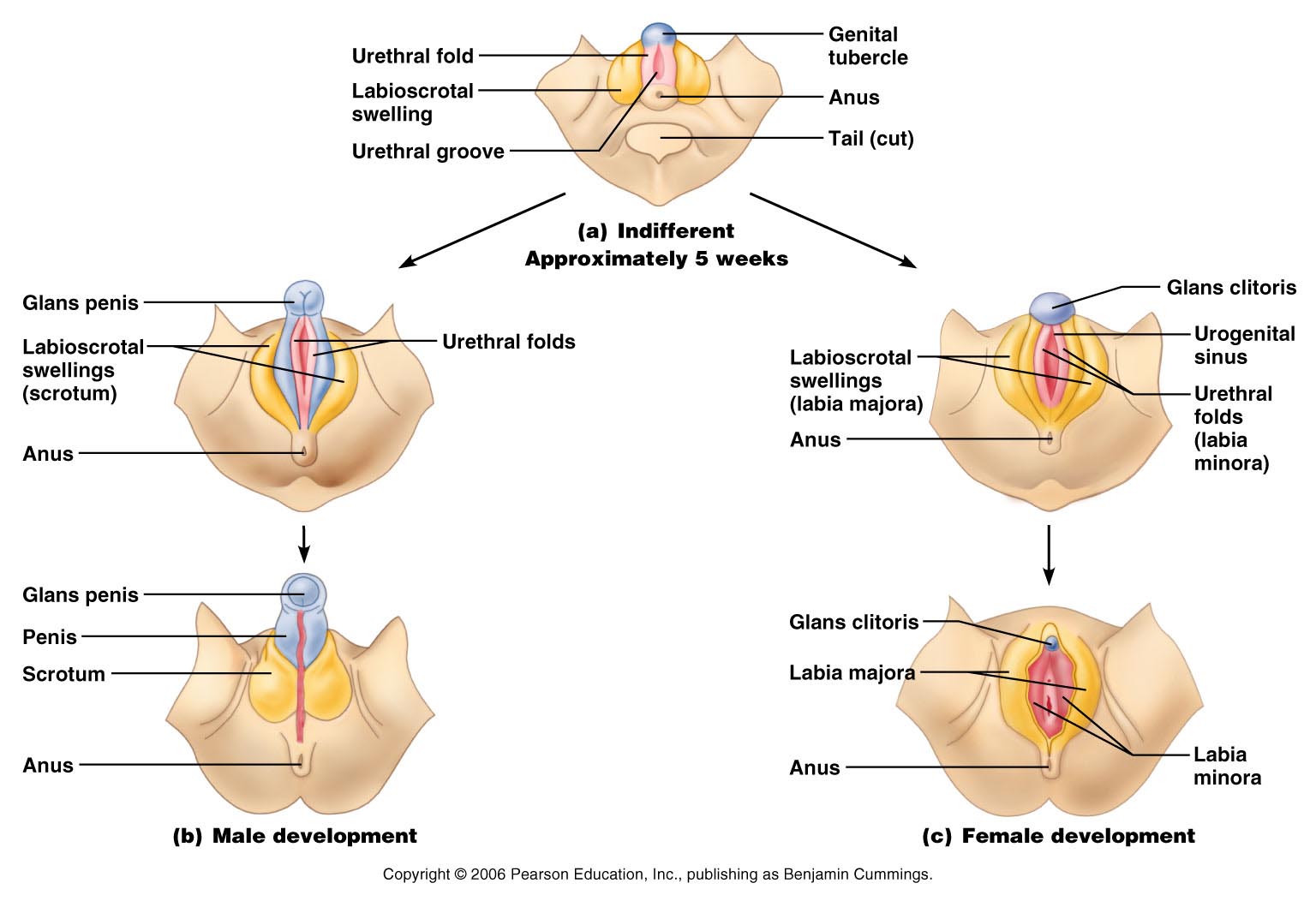 Development of External Genitalia: Female
In the absence of testosterone
Genital tubercle gives rise to the clitoris
The urethral groove remains open as the vestibule
The urethral folds become labia minora
The labioscrotal swellings become labia majora
Development of External Genitalia: Female
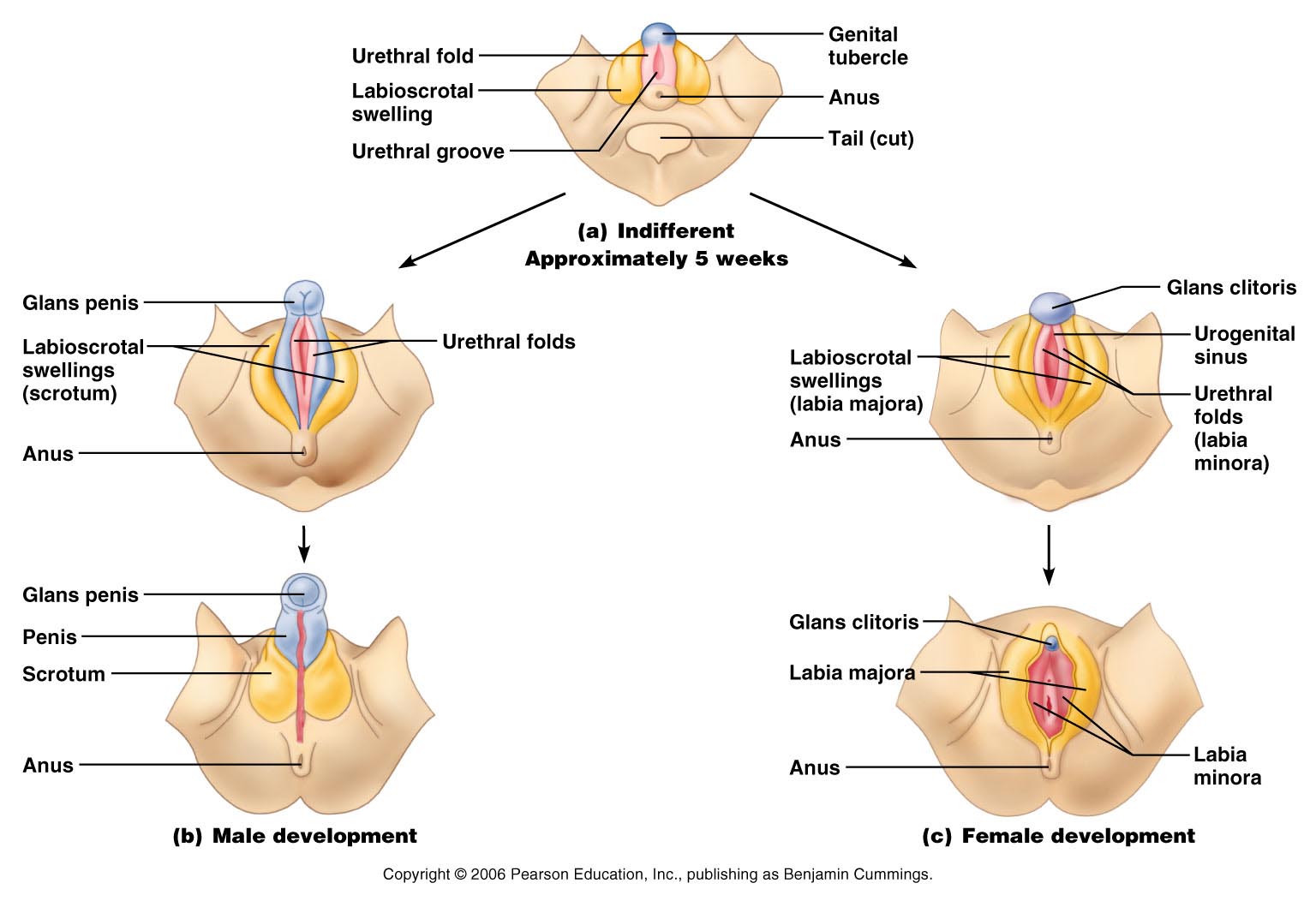 Descent of the Gonads
About 2 months before birth and stimulated by testosterone, the testes leave the pelvic cavity and enter the scrotum

Gubernaculum 
fibrous cord that extends from the testes to the scrotum
Spermatic cord 
blood vessels, nerves, and fascial layers that help suspend the testes

Ovaries also descend, but are stopped by the broad ligament at the pelvic brim
Development Aspects: Descent of the Gonads
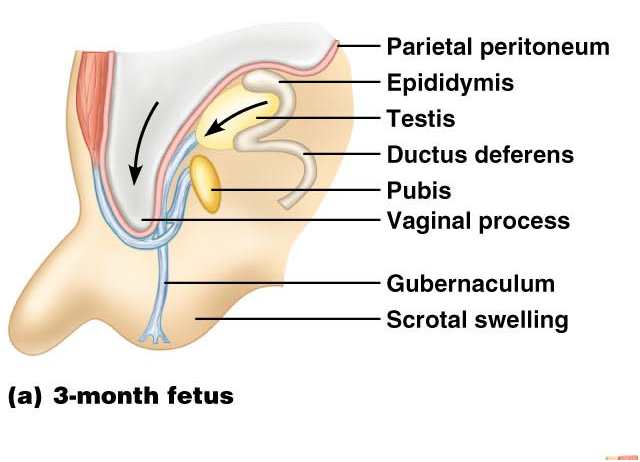 Development Aspects: Descent of the Gonads
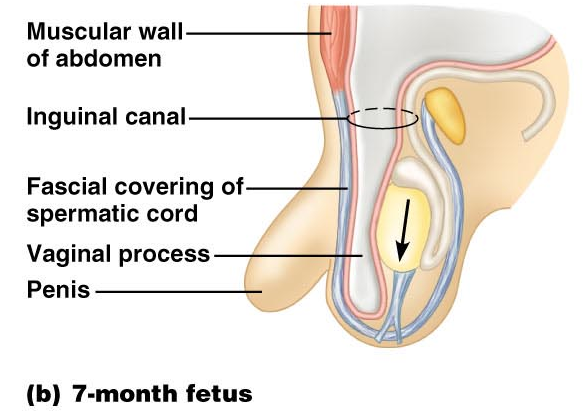 Development Aspects: Descent of the Gonads
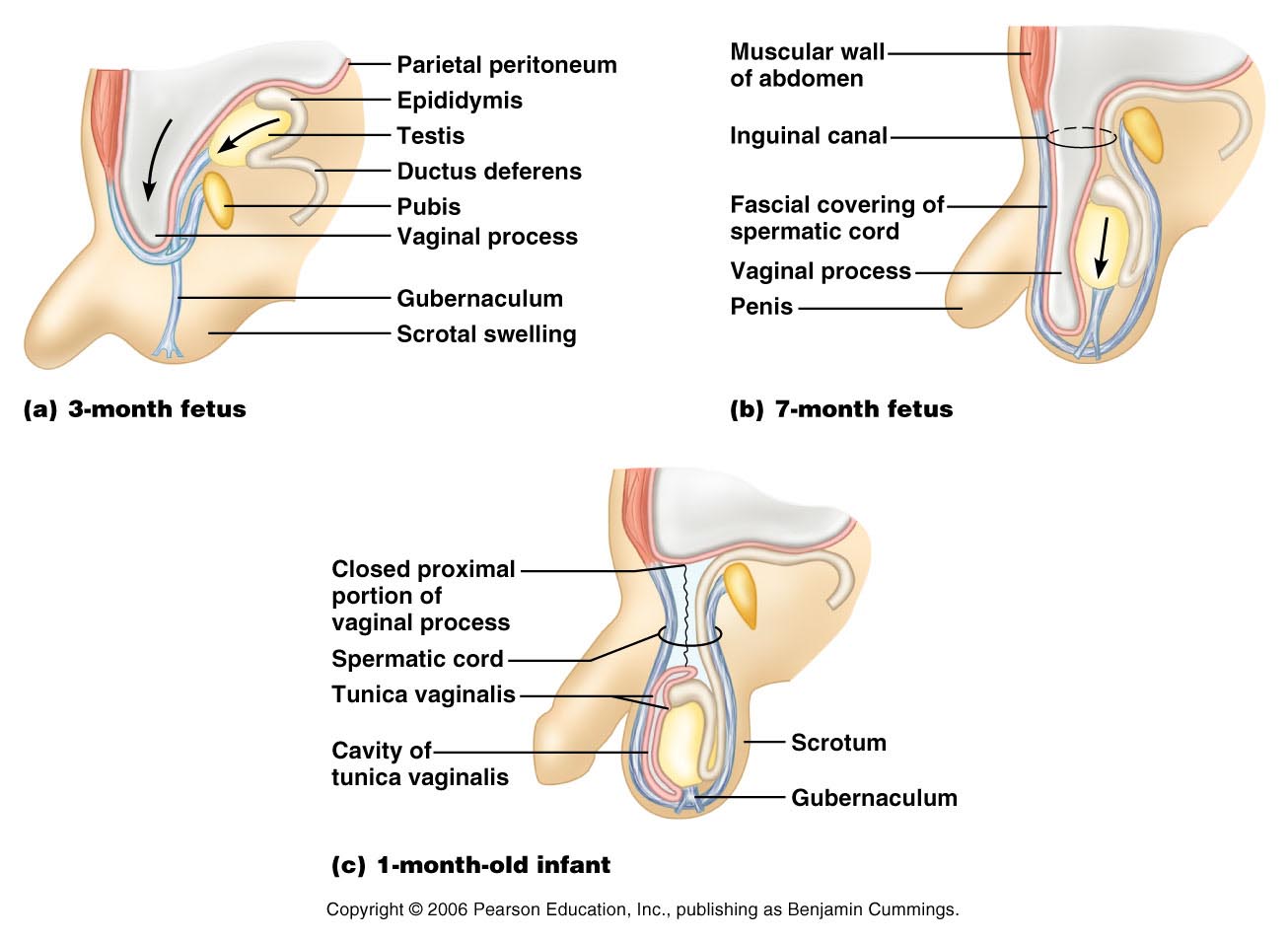 Development Aspects: Puberty
Reproductive organs grow to adult size and become functional
Secondary sex characteristics appear
Characteristics of puberty
Males 	
enlargement of the testes and scrotum, appearance of axillary and facial hair, and growth of the penis
Females 
enlarging of the breasts, menarche, and dependable ovulation
Menopause
Ovulation and menses cease entirely
Without sufficient estrogen, reproductive organs and breasts atrophy
Irritability and depression result
Skin blood vessels undergo intense vasodilation (hot flashes occur)
Gradual thinning of the skin and bone loss
Males have no equivalent to menopause
From Egg to Embryo
Pregnancy 
events that occur from fertilization until the infant is born
Conceptus
the developing offspring
Gestation period
from the last menstrual period until birth
From Egg to Embryo
Preembryo
conceptus from fertilization until it is two weeks old
Embryo 
conceptus during the third through the eighth week
Fetus
conceptus from the ninth week through birth
Accomplishing Fertilization
The oocyte is viable for 12 to 24 hours
Sperm is viable 24 to 72 hours
For fertilization to occur, coitus must occur no more than:
Three days before ovulation 
24 hours after ovulation
Fertilization 
when a sperm fuses with an egg to form a zygote
Sperm Transport and Capacitation
Fates of ejaculated sperm:

Leak out of the vagina immediately after deposition
Destroyed by the acidic vaginal environment
Fail to make it through the cervix
Dispersed in the uterine cavity or destroyed by phagocytic leukocytes
Reach the uterine tubes 

Sperm must undergo capacitation before they can penetrate the oocyte
Acrosomal Reaction and Sperm Penetration
An ovulated oocyte is encapsulated by:
The corona radiata and zona pellucida
Extracellular matrix
Sperm binds to the zona pellucida and undergoes the acrosomal reaction
Enzymes are released near the oocyte
Hundreds of acrosomes release their enzymes to digest the zona pellucida
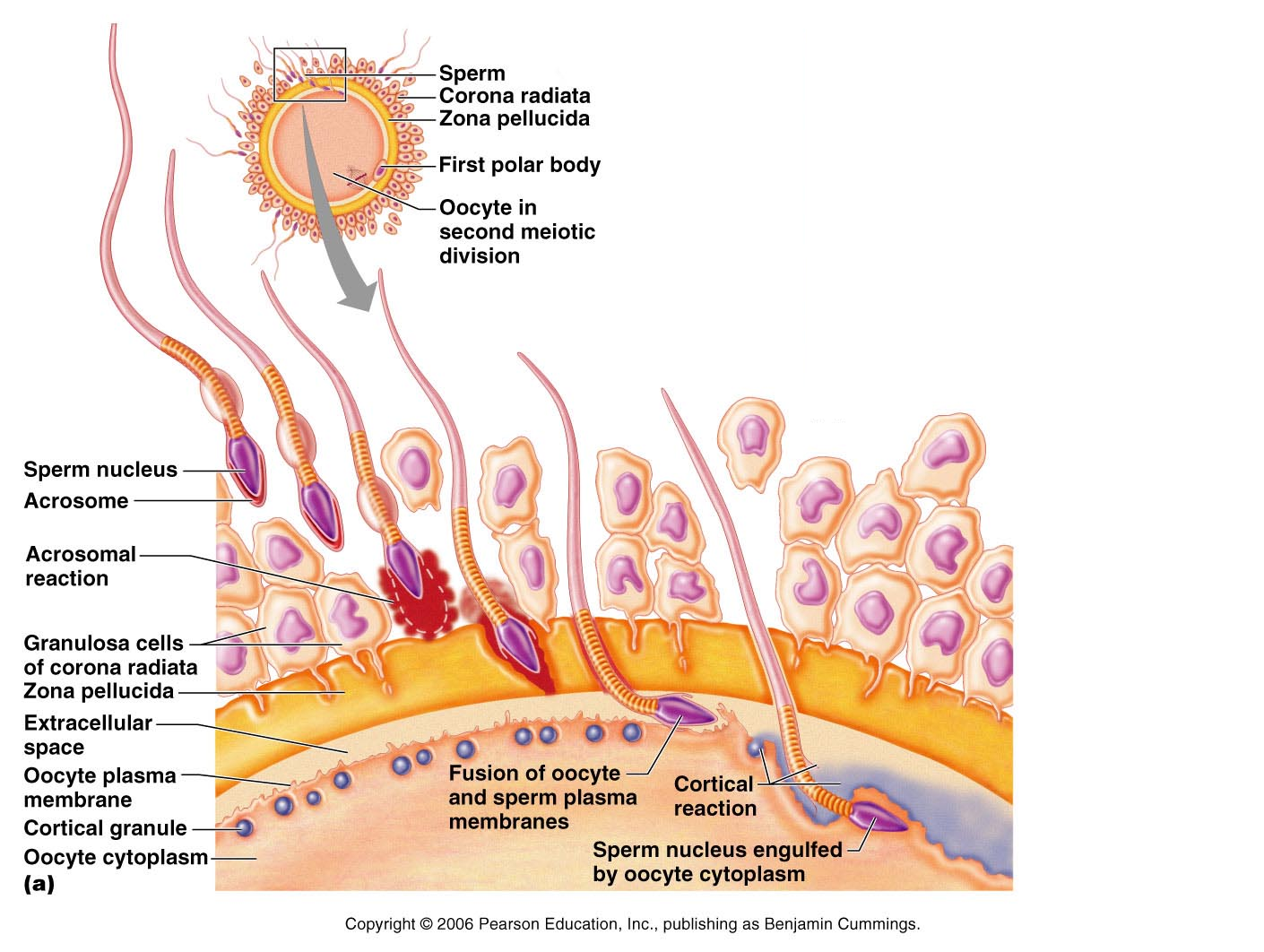 Completion of Meiosis II and Fertilization
Upon entry of sperm, the secondary oocyte:
Completes meiosis II 
Casts out the second polar body

The ovum nucleus swells, and the two nuclei approach each other

When fully swollen, the two nuclei are called pronuclei

Fertilization 
when the pronuclei come together
Events Immediately Following Sperm Penetration
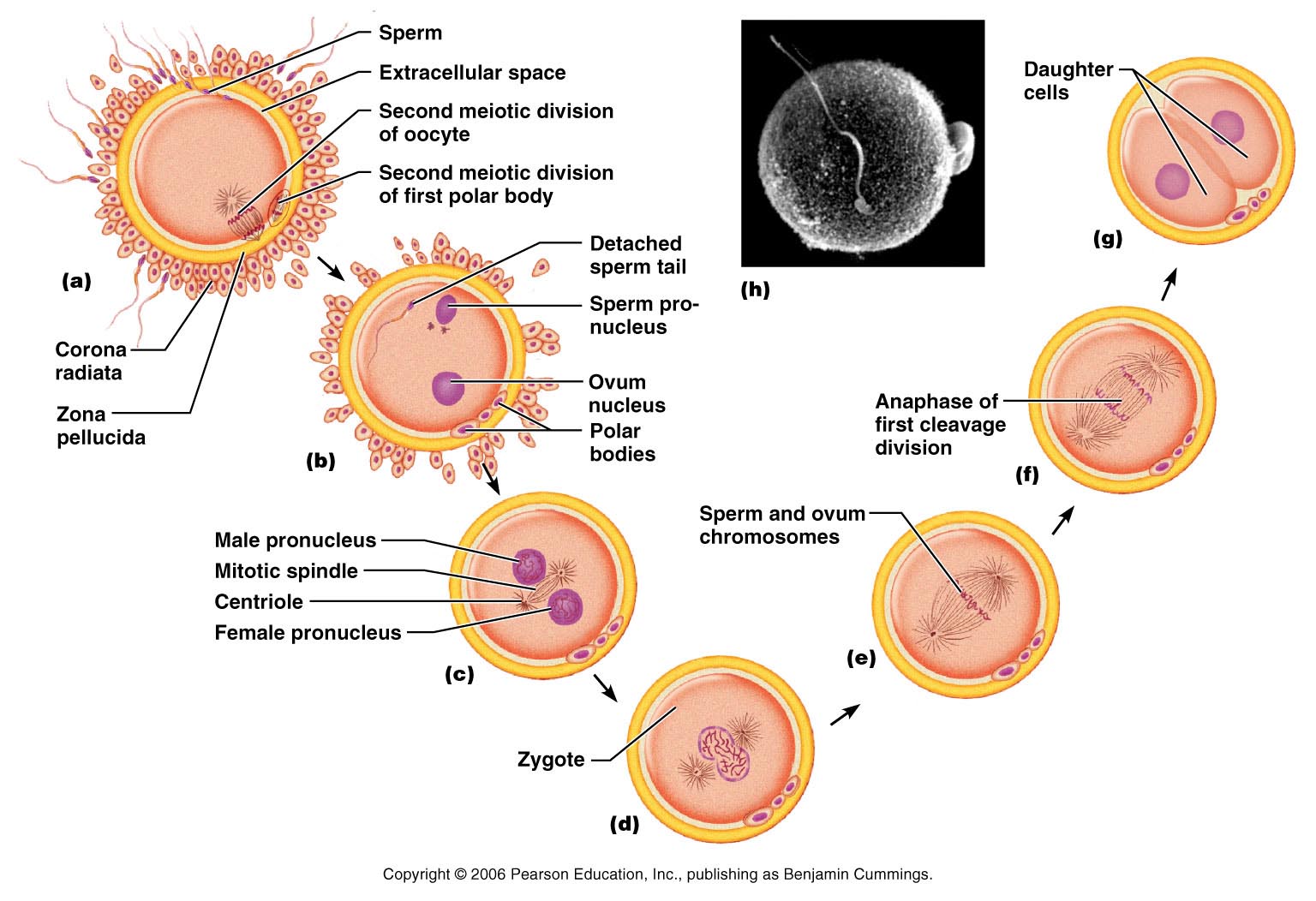 Preembryonic Development
The first cleavage produces two daughter cells called blastomeres
Morula 
the 16 or more cell stage (72 hours old)

By the fourth or fifth day the preembryo consists of 100 or so cells (blastocyst)
Preembryonic Development
Blastocyst 
a fluid-filled hollow sphere composed of:
A single layer of trophoblasts 
An inner cell mass

Trophoblasts take part in placenta formation

The inner cell mass becomes the embryonic disc
Cleavage: From Zygote to Blastocyst
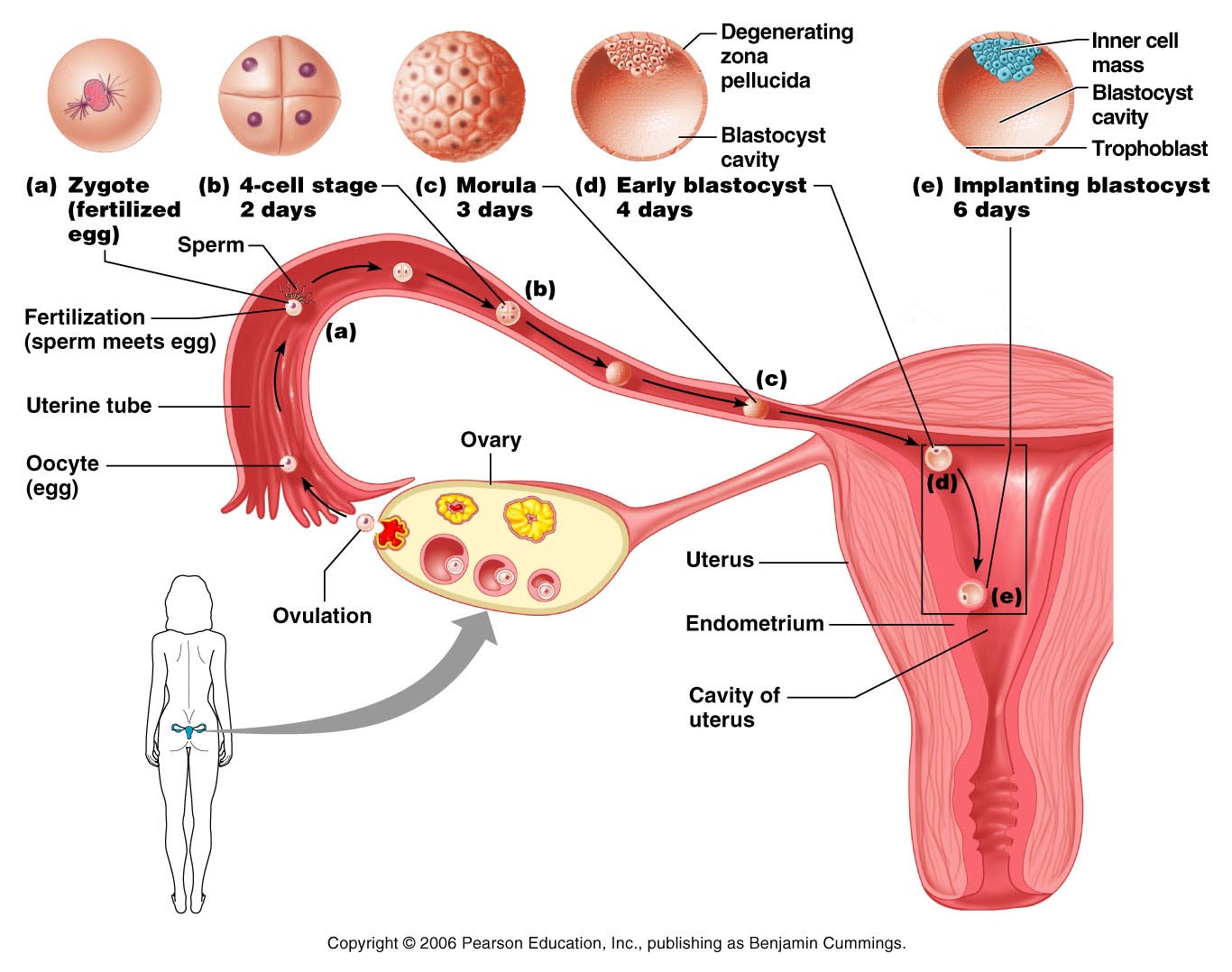 Implantation
Begins six to seven days after ovulation when the trophoblasts adhere to a properly prepared endometrium
The trophoblasts then proliferate and form two distinct layers
Cytotrophoblast 
cells of the inner layer that retain their cell boundaries
Syncytiotrophoblast
cells in the outer layer that lose their plasma membranes and invade the endometrium
Implantation
The implanted blastocyst is covered over by endometrial cells

Implantation is completed by the fourteenth day after ovulation
Implantation of the Blastocyst
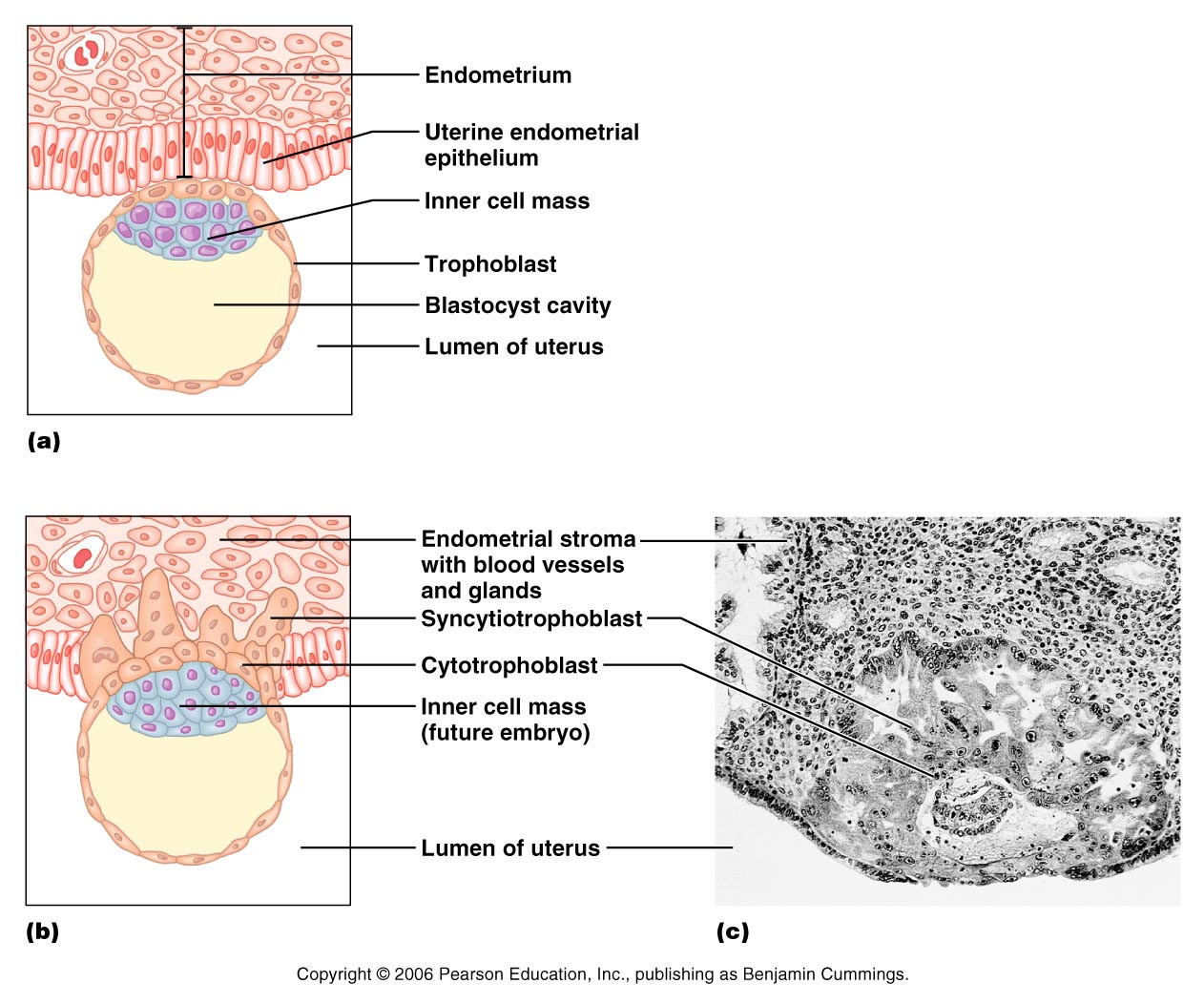 Implantation of the Blastocyst
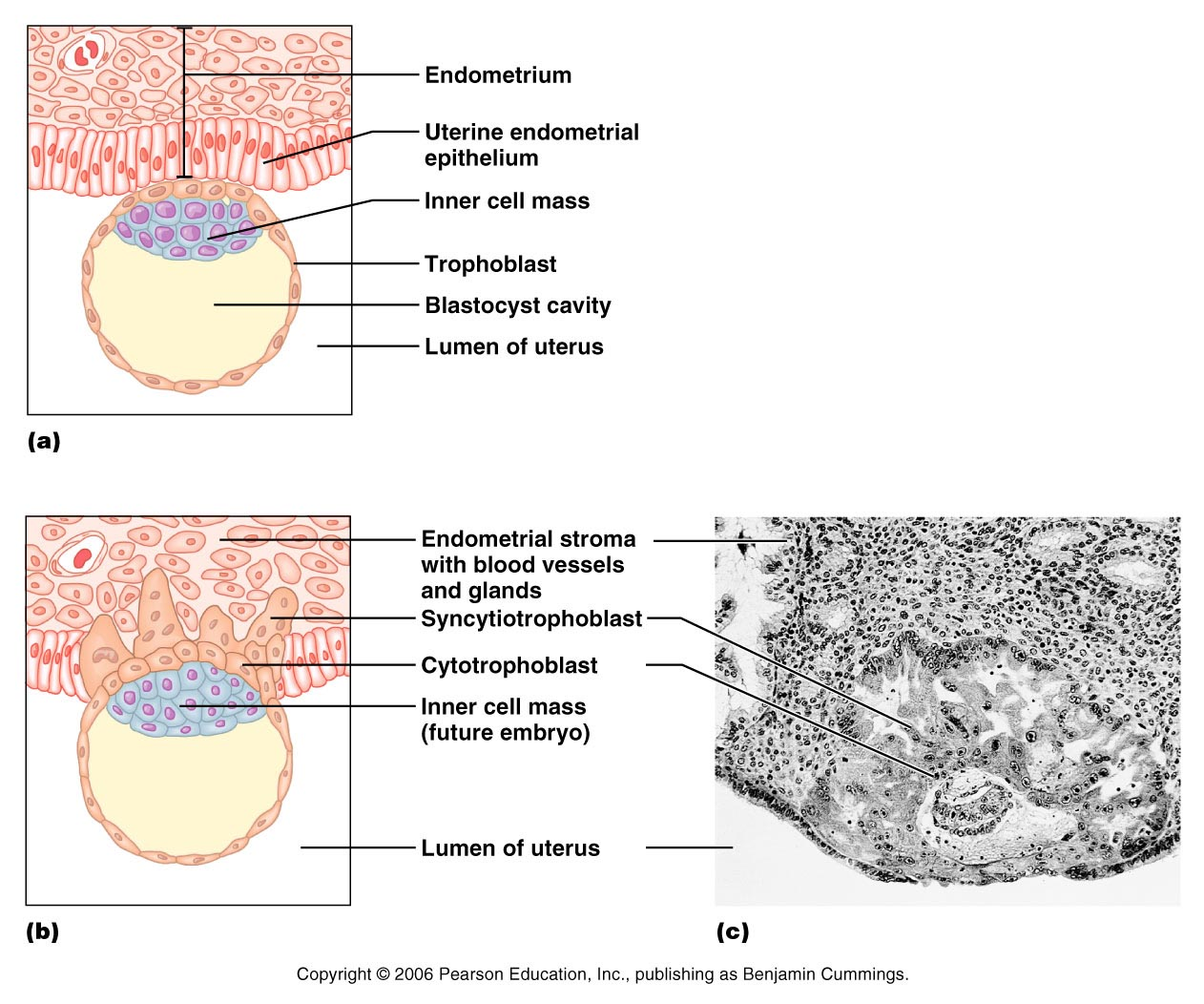 Implantation
Viability of the corpus luteum is maintained by human chorionic gonadotropin (hCG) secreted by the trophoblasts
hCG prompts the corpus luteum to continue to secrete progesterone and estrogen
Chorion 
developed from trophoblasts after implantation, continues this hormonal stimulus
Between the second and third month, the placenta: 
Assumes the role of progesterone and estrogen production
Is providing nutrients and removing wastes
Placentation
Formation of the placenta from:
Embryonic trophoblastic tissues
Maternal endometrial tissues

The placenta is fully formed and functional by the end of the third month
Placentation
Embryonic placental barriers include:
The chorionic villi 
The endothelium of embryonic capillaries

The placenta also secretes other hormones 
human placental lactogen, human chorionic thyrotropin, and relaxin
Embryonic Membranes
Amnion 
Provides a buoyant environment that protects the embryo
Helps maintain a constant homeostatic temperature
Amniotic fluid comes from maternal blood, and later, fetal urine
Embryonic Membranes
Yolk sac
Forms part of the digestive tube
Produces earliest blood cells and vessels
Is the source of primordial germ cells
Embryonic Membranes
Allantois
a small outpocketing at the caudal end of the yolk sac
Structural base for the umbilical cord
Becomes part of the urinary bladder

Chorion
helps form the placenta
Encloses the embryonic body and all other membranes
Gastrulation
During the 3rd week, the two-layered embryonic disc becomes a three-layered embryo

The primary germ layers are ectoderm, mesoderm, and endoderm
Primary Germ Layers
Serve as primitive tissues from which all body organs will derive
Ectoderm 	
forms structures of the nervous system and skin epidermis
Endoderm
forms epithelial linings of the digestive, respiratory, and urogenital systems
Mesoderm 
forms all other tissues
Endoderm and ectoderm are securely joined and are considered epithelia
Effects of Pregnancy
Chadwick’s sign
the vagina develops a purplish hue

Breasts enlarge and their areolae darken

The uterus expands, occupying most of the abdominal cavity
Effects of Pregnancy
Lordosis is common due to the change of the body’s center of gravity

Relaxin causes pelvic ligaments and the pubic symphysis to relax

Typical weight gain is about 29 pounds
Effects of Pregnancy: Metabolic Changes
The placenta secretes human placental lactogen (hPL),
stimulates the maturation of the breasts
promotes growth of the fetus and exerts a maternal glucose-sparing effect

Human chorionic thyrotropin (hCT) increases maternal metabolism

Parathyroid hormone levels are high, ensuring a positive calcium balance
Effects of Pregnancy: Physiological Changes
GI tract 
morning sickness occurs due to elevated levels of estrogen and progesterone
Urinary system 
urine production increases to handle the additional fetal wastes
Respiratory system 
edematous and nasal congestion may occur
Dyspnea (difficult breathing) may develop late in pregnancy
Effects of Pregnancy: Physiological Changes
Cardiovascular system 

blood volume increases 25-40%

Venous pressure from lower limbs is impaired, resulting in varicose veins
Parturition: Initiation of Labor
Estrogen reaches a peak during the last weeks of pregnancy causing myometrial weakness and irritability

Weak Braxton Hicks contractions may take place

As birth nears, oxytocin and prostaglandins cause uterine contractions

Emotional and physical stress: 
Activates the hypothalamus 
Sets up a positive feedback mechanism, releasing more oxytocin
Parturition: Initiation of Labor
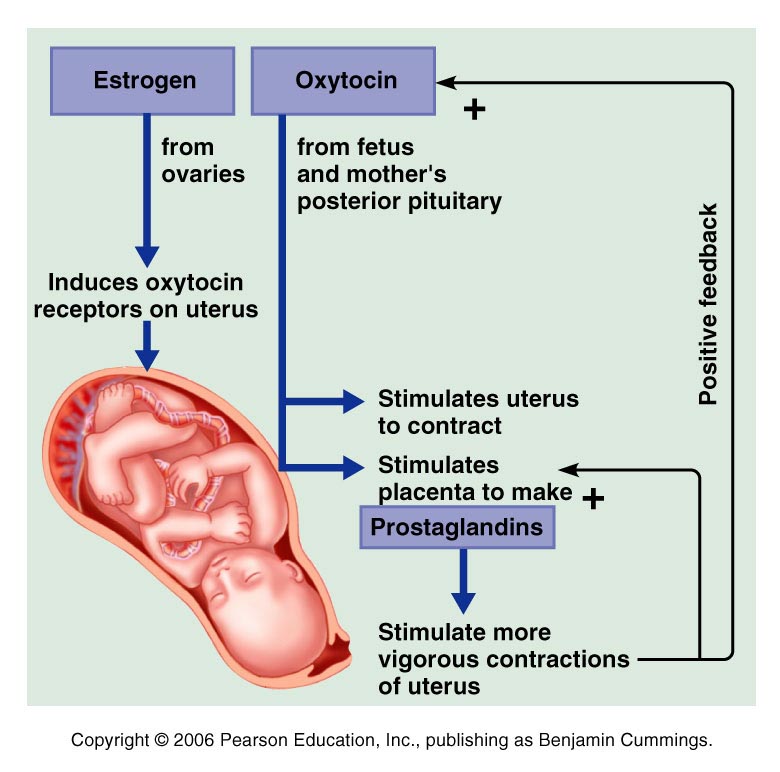 Stages of Labor: Dilation Stage
From the onset of labor until the cervix is fully dilated (10 cm)

Initial contractions are 15–30 minutes apart and 10–30 seconds in duration

The cervix effaces and dilates

The amnion ruptures, releasing amniotic fluid (breaking of the water)

Engagement occurs as the infant’s head enters the true pelvis
Stages of Labor: Dilation Stage
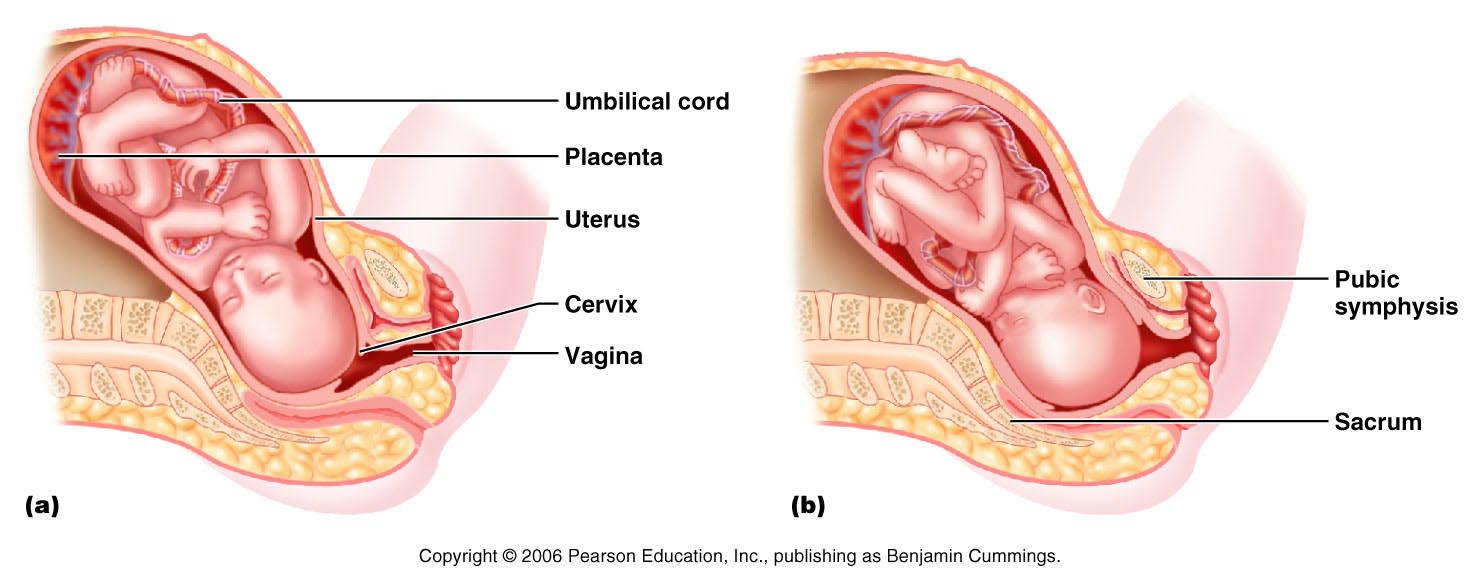 Stages of Labor: Expulsion Stage
From full dilation to delivery of the infant

Strong contractions occur every 2–3 minutes and last about 1 minute

The urge to push increases in labor without local anesthesia

Crowning occurs when the largest dimension of the head is distending the vulva
Stages of Labor: Expulsion Stage
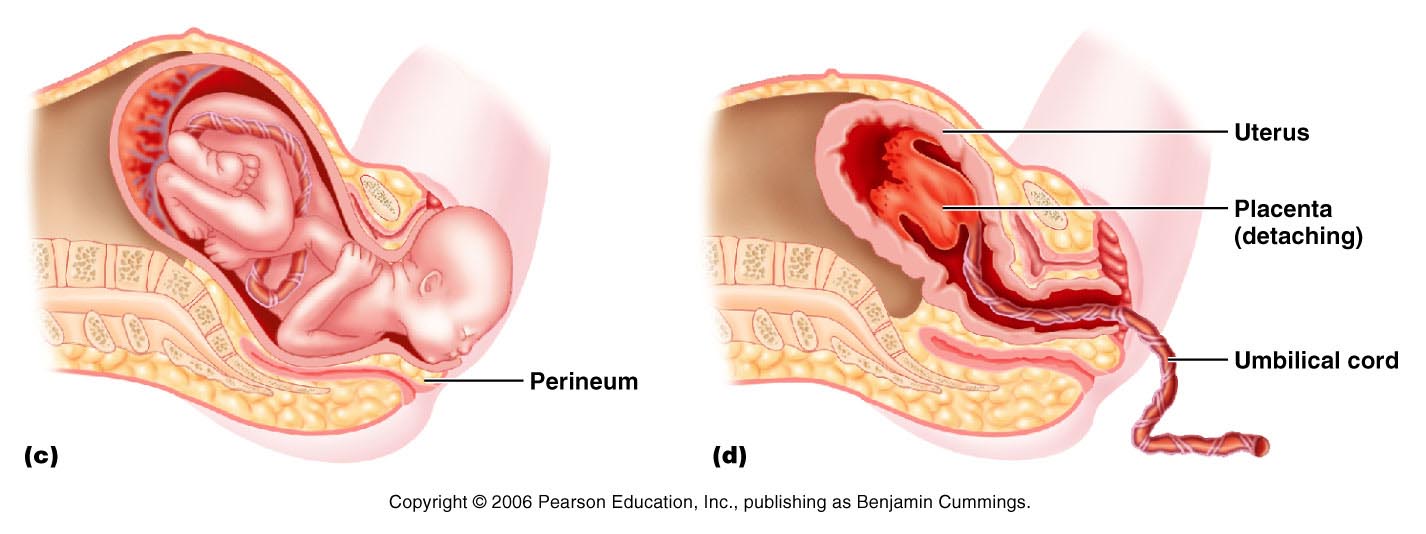 Stages of Labor: Expulsion Stage
The delivery of the placenta is accomplished within 30 minutes of birth
Afterbirth
the placenta and its attached fetal membranes

All placenta fragments must be removed to prevent postpartum bleeding
Stages of Labor: Expulsion Stage
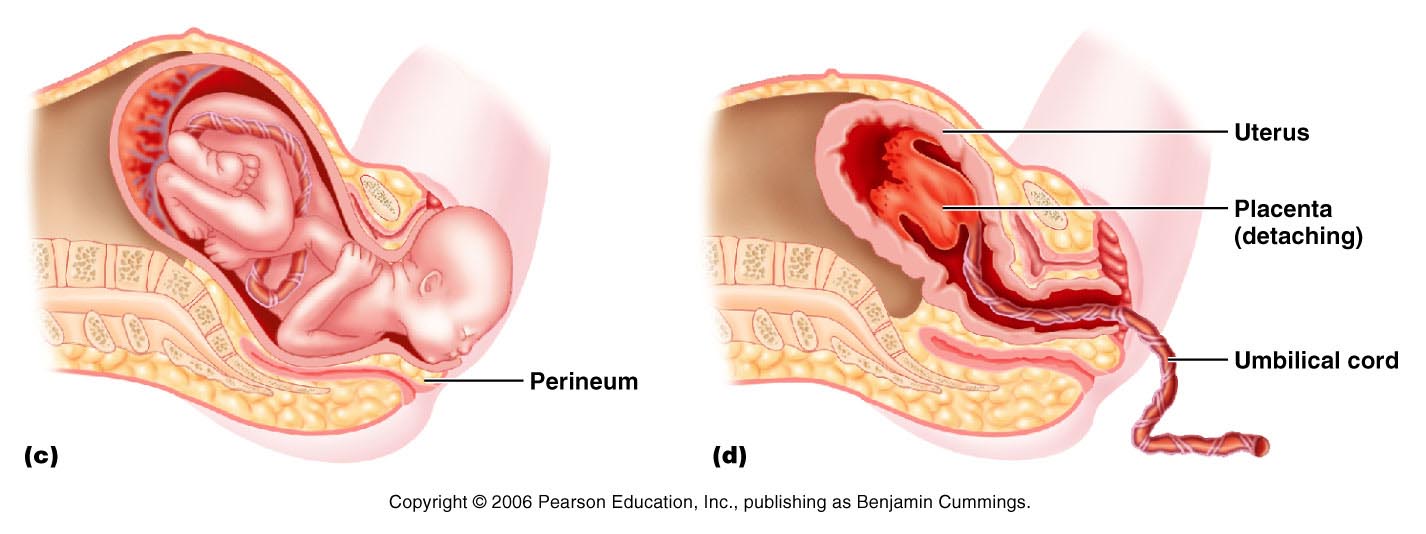 Extrauterine Life
At 1-5 minutes after birth, the infant’s physical status is assessed based on five signs:  
heart rate, respiration, color, muscle tone, and reflexes

Each observation is given a score of 0 to 2

Apgar score 
the total score of the above assessments
8-10 indicates a healthy baby
Lower scores reveal problems
Occlusion of Fetal Blood Vessels
Umbilical arteries and vein constrict and become fibrosed
Fates of fetal vessels
Proximal umbilical arteries become superior vesical arteries and distal parts become the medial umbilical ligaments
The umbilical vein becomes the ligamentum teres
The ductus venosus becomes the ligamentum venosum
The foramen ovale becomes the fossa ovalis
The ductus arteriosus becomes the ligamentum arteriosum
Transitional Period
Unstable period lasting 6-8 hours after birth

The first 30 minutes the baby is alert and active

Heart rate increases (120-160 beats/min.)

Respiration is rapid and irregular 

Temperature falls
Transitional Period
Activity then diminishes and the infant sleeps about three hours

A second active stage follows in which the baby regurgitates mucus and debris

After this, the infant sleeps, with waking periods occurring every 3-4 hours
Lactation
The production of milk by the mammary glands

Estrogens, progesterone, and lactogen stimulate the hypothalamus to release prolactin-releasing hormone (PRH)

The anterior pituitary responds by releasing prolactin
Lactation
Colostrum

Solution rich in vitamin A, protein, minerals, and IgA antibodies 

Is released the first 2–3 days

Is followed by true milk production
Lactation and Milk Let-down Reflex
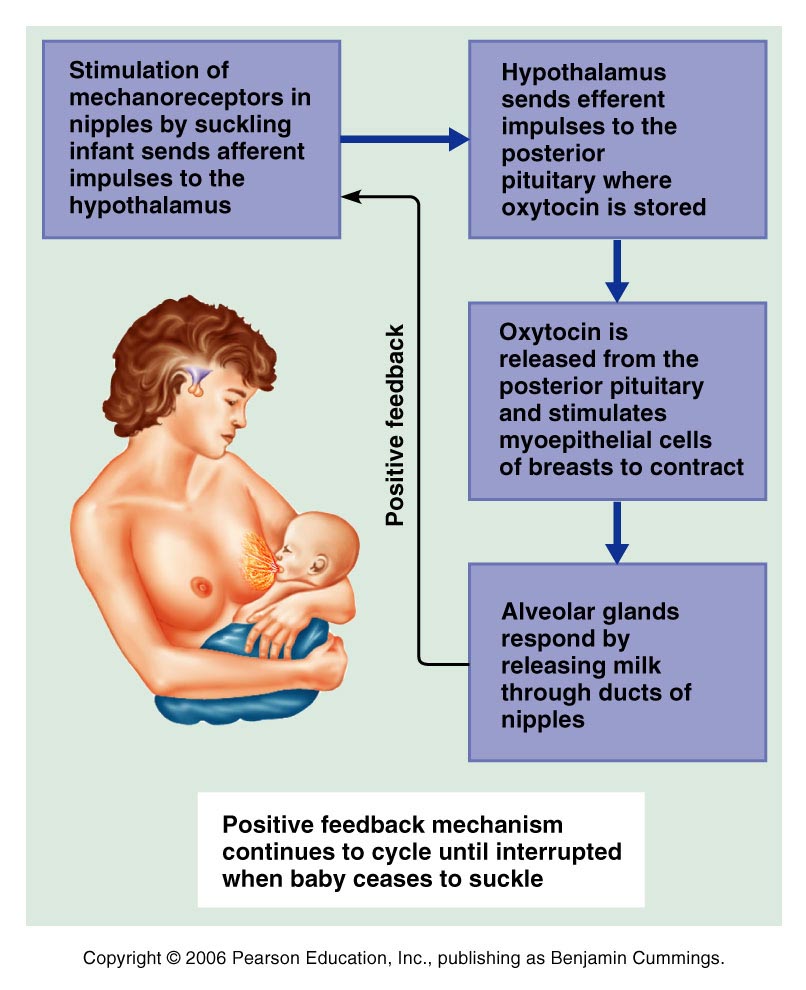 After birth, milk production is stimulated by the sucking infant
Figure 28.18
Breast Milk
Advantages of breast milk for the infant
Fats and iron are better absorbed
Its amino acids are metabolized more efficiently than those of cow’s milk
Beneficial chemicals are present – IgA, other immunoglobulins, complement, lysozyme, interferon, and lactoperoxidase
Interleukins and prostaglandins are present, which prevent overzealous inflammatory responses
Its natural laxatives help cleanse the bowels of meconium